German
Stay with a family in Germany (Part 2/2)
 Pronoun Sie (formal you) vs du
 Infinitive clauses with zu

Downloadable Resource
Frau Conboy
[u]
[u]
unten
absolut
Minute
Mutter
Meinung
Schule
[ü]
[ü]
Rücken
Küche
Stück
früh
grün
müssen
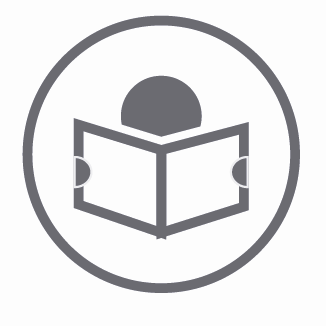 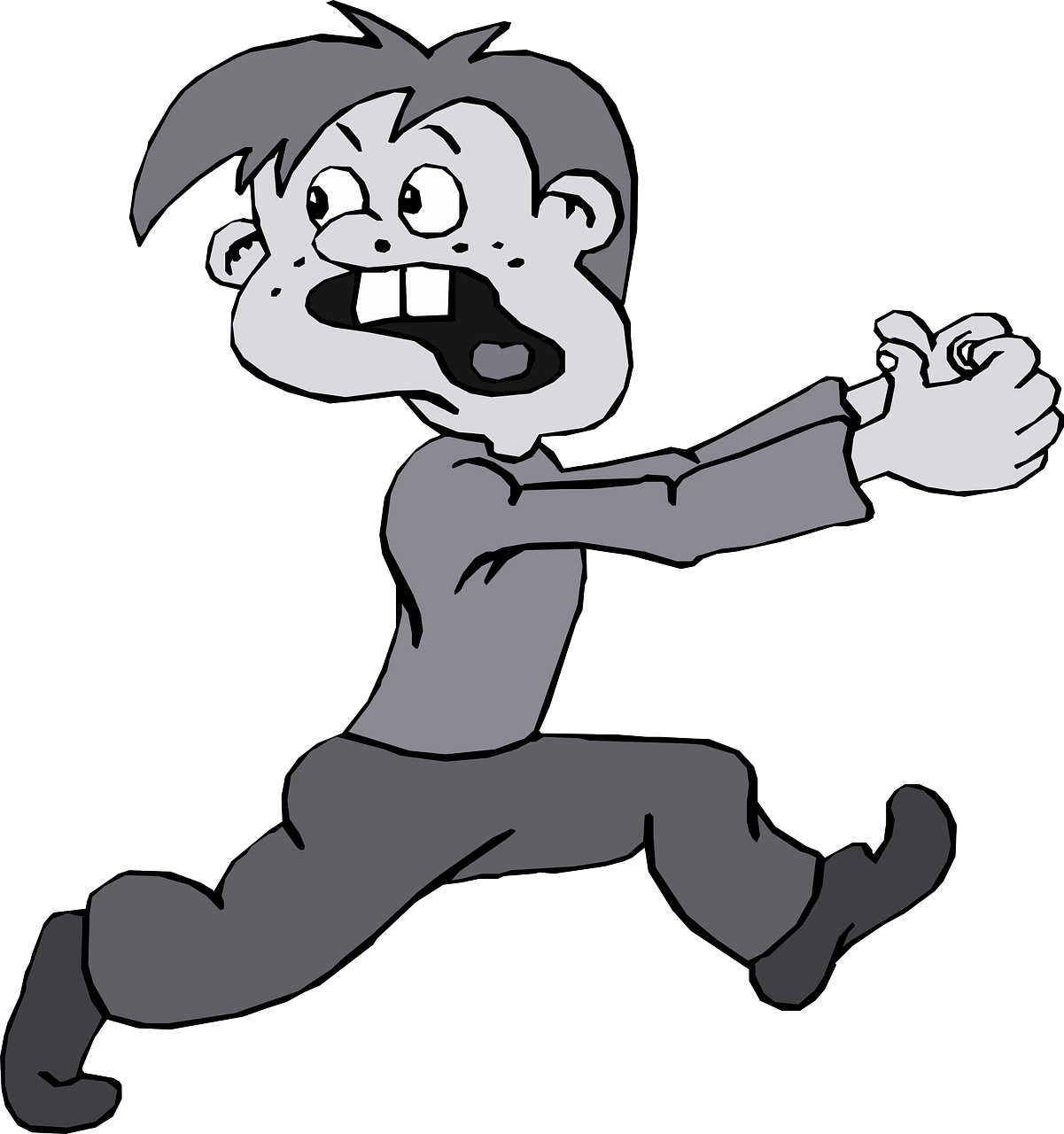 Ich habe Angst.
I am scared.
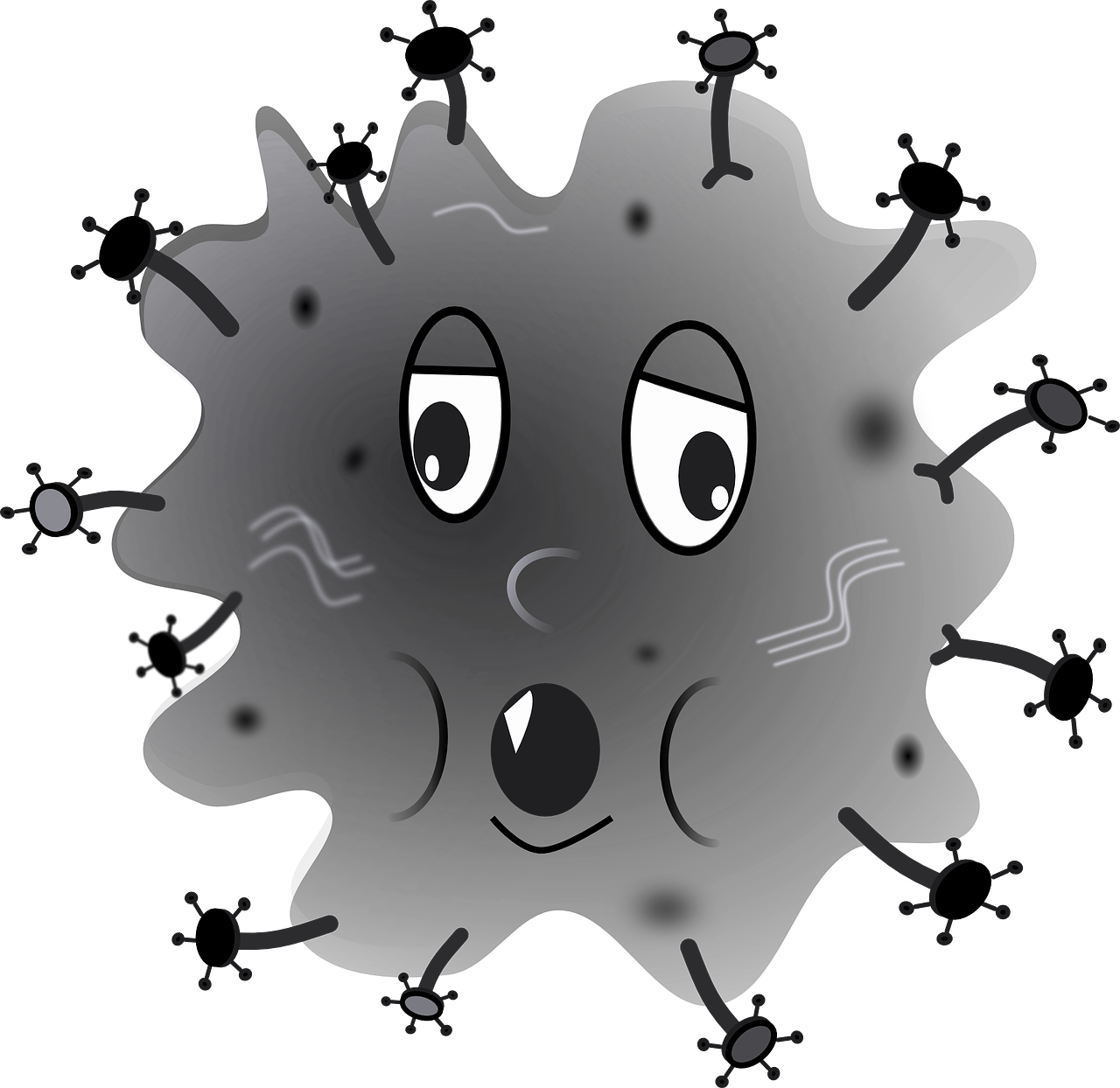 I am in pain.
Ich habe Schmerzen.
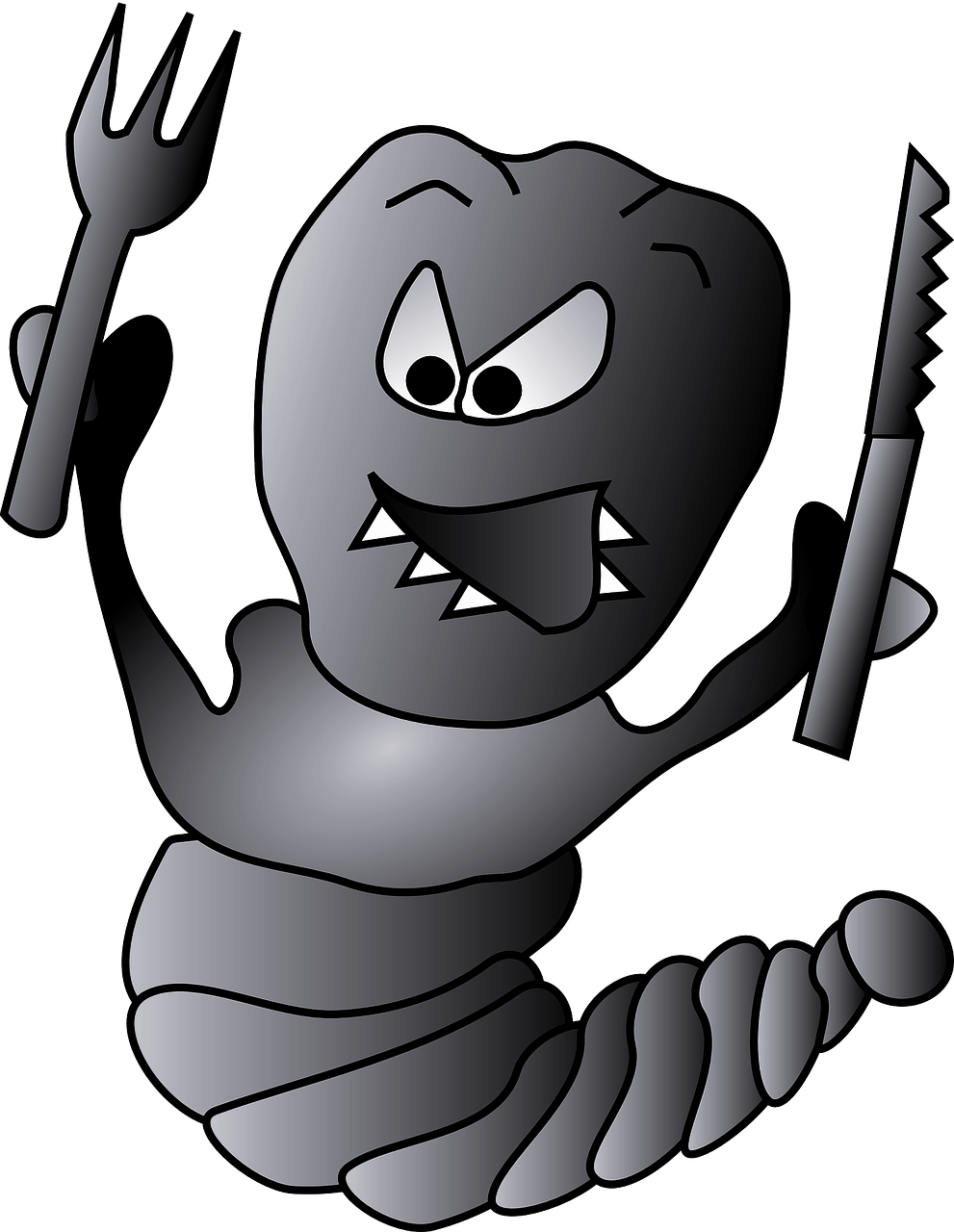 Ich habe Hunger.
I am hungry.
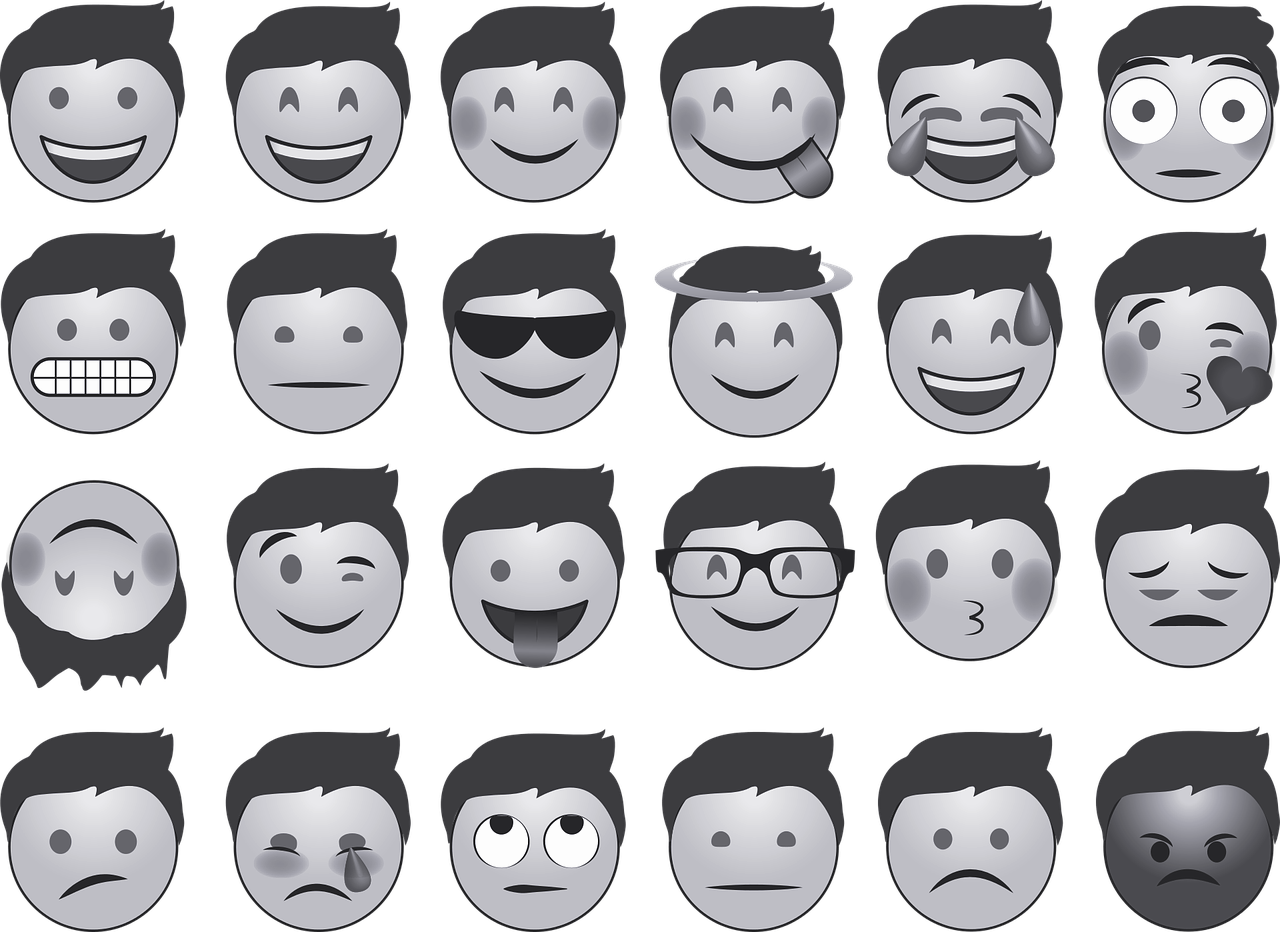 I fancy
Ich habe Lust
Ich habe Lust auf Pizza.
I fancy eating pizza.
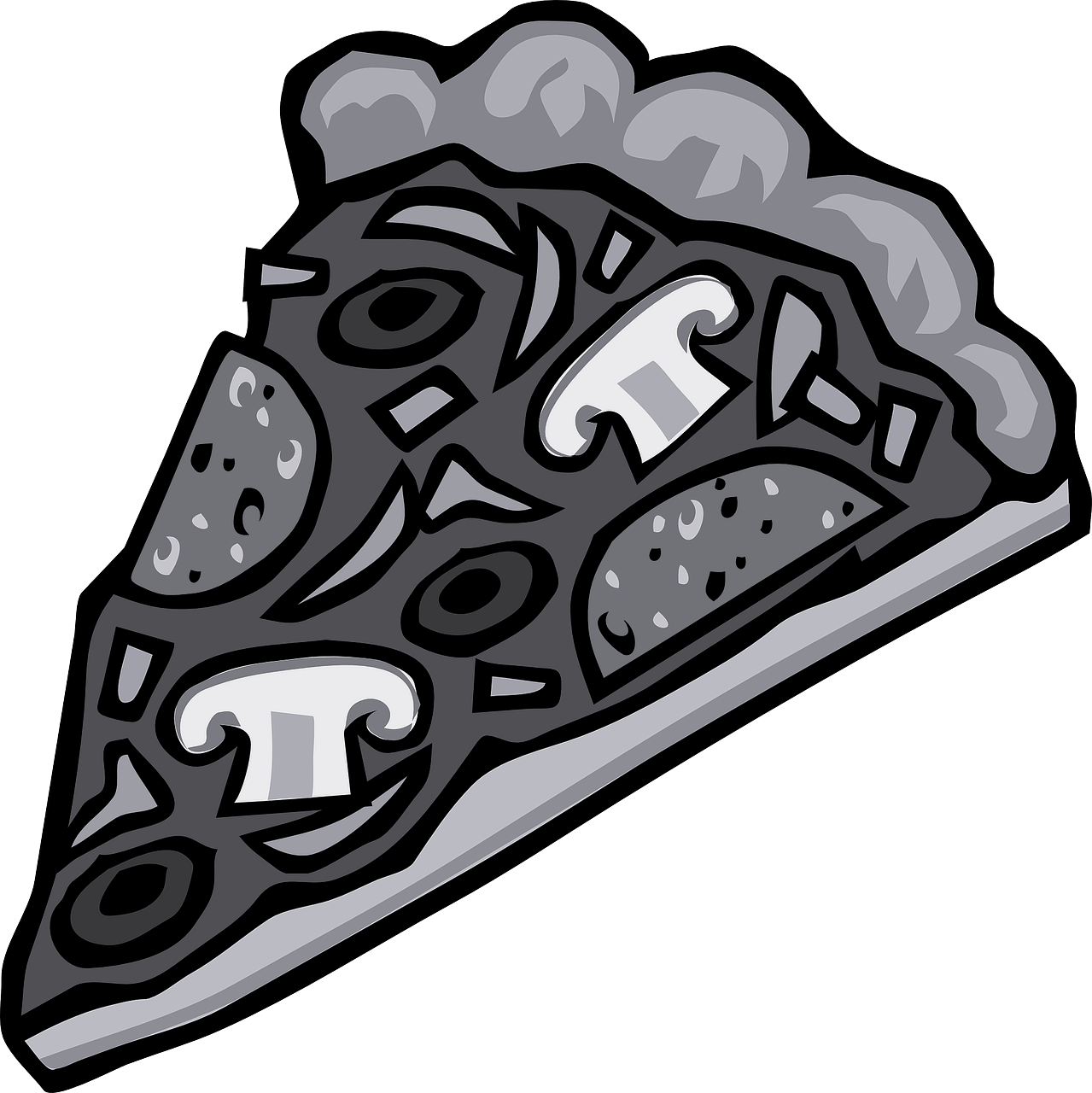 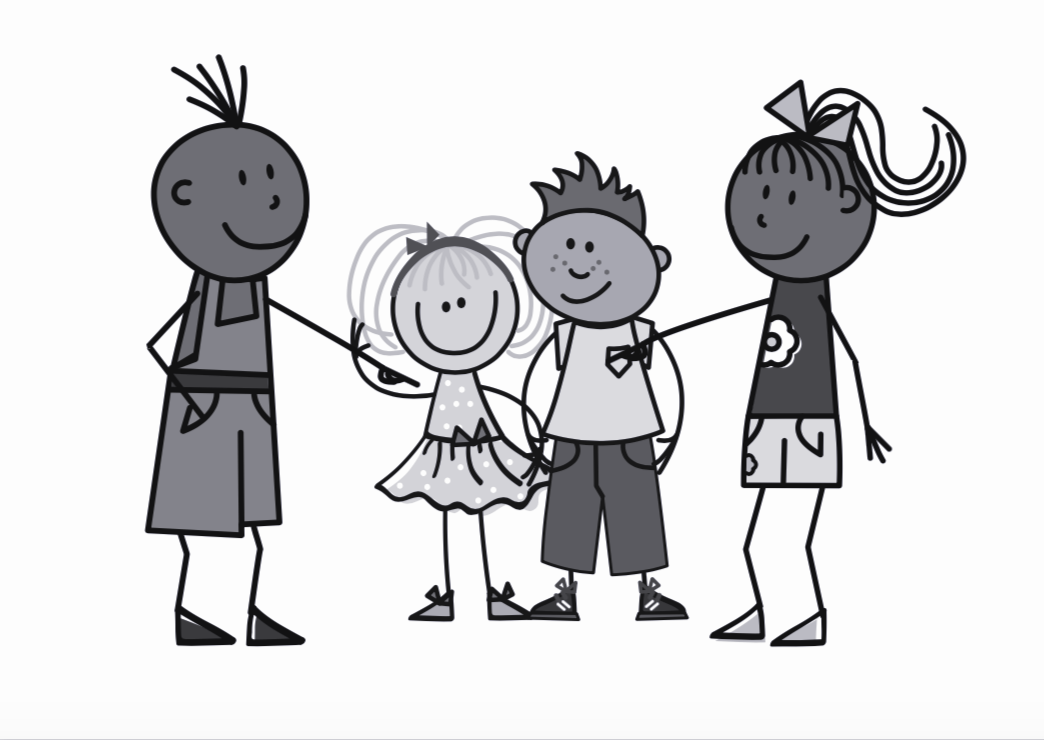 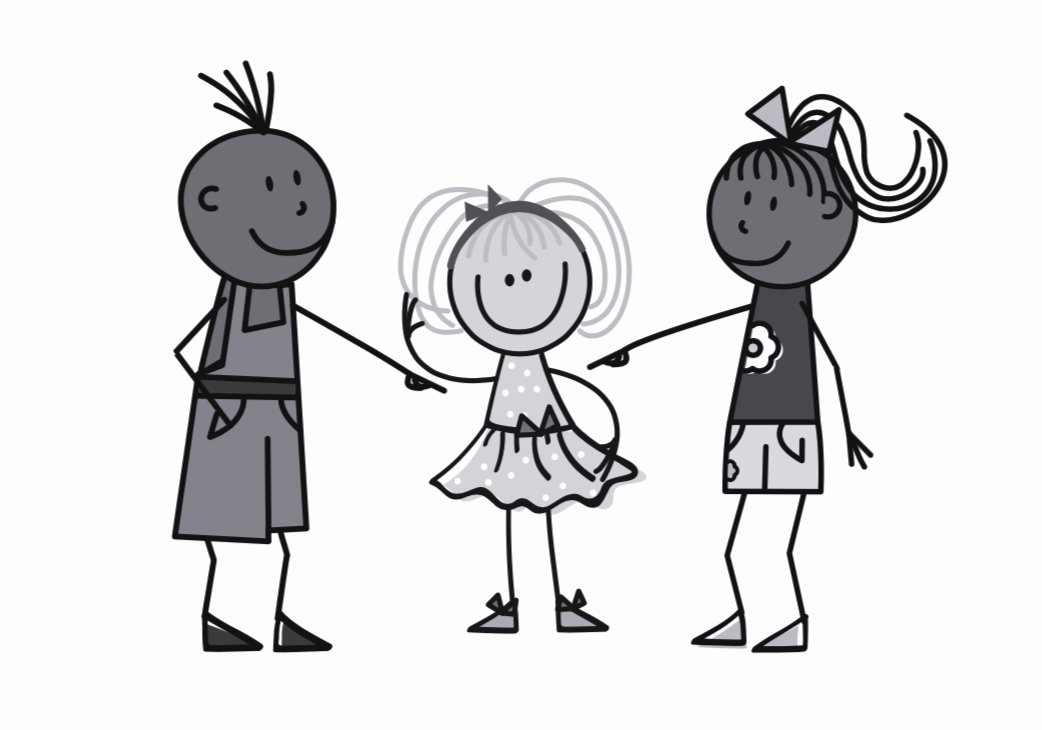 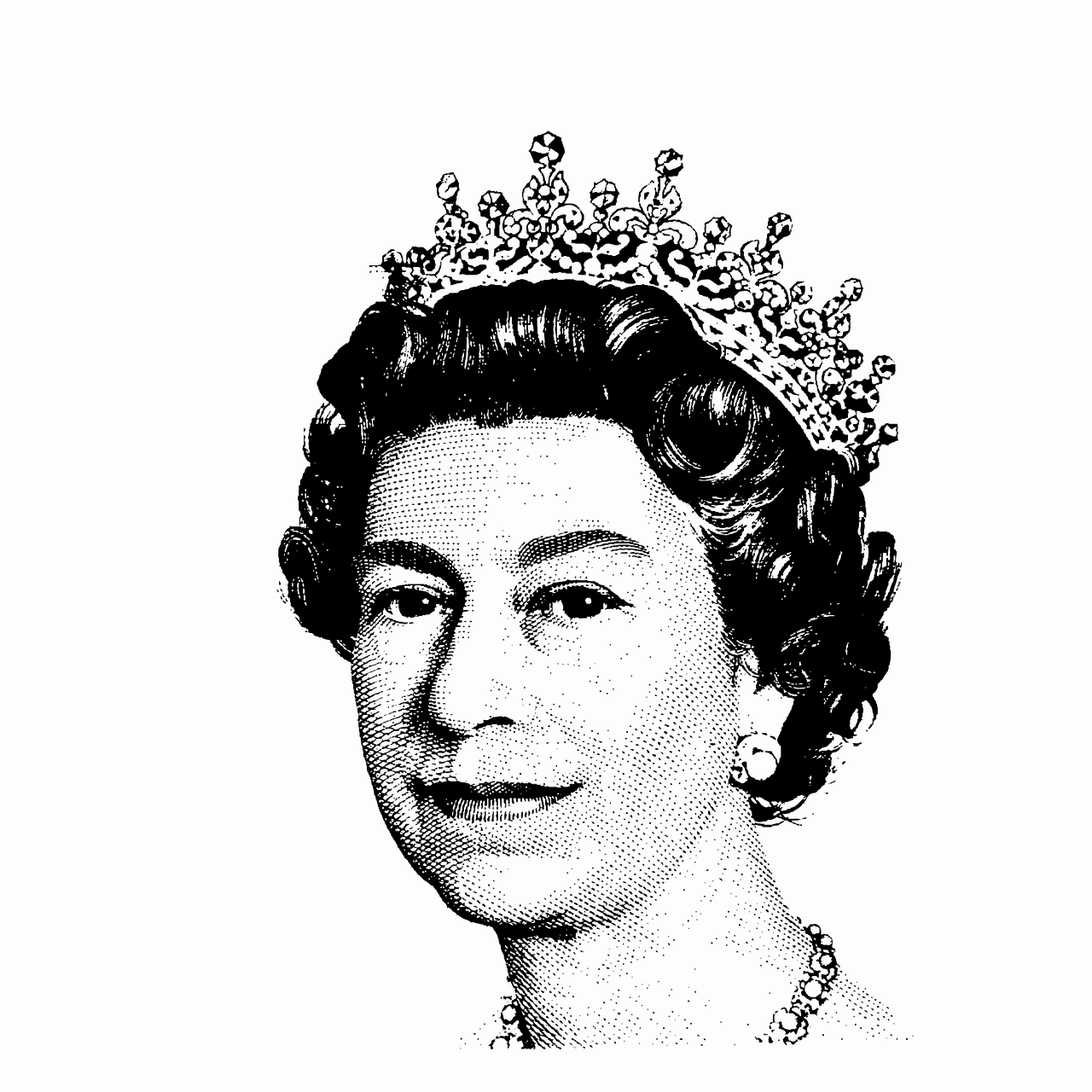 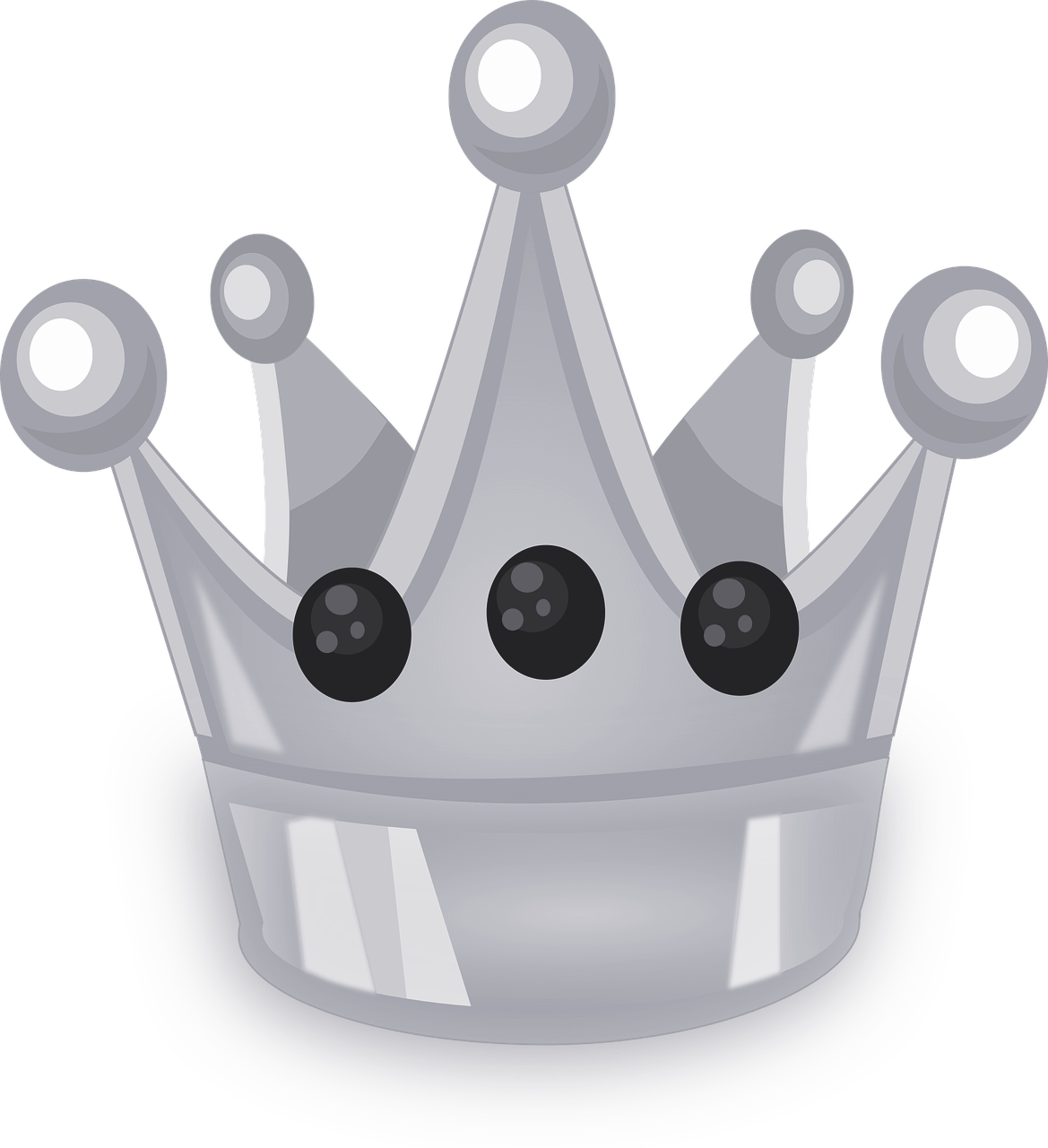 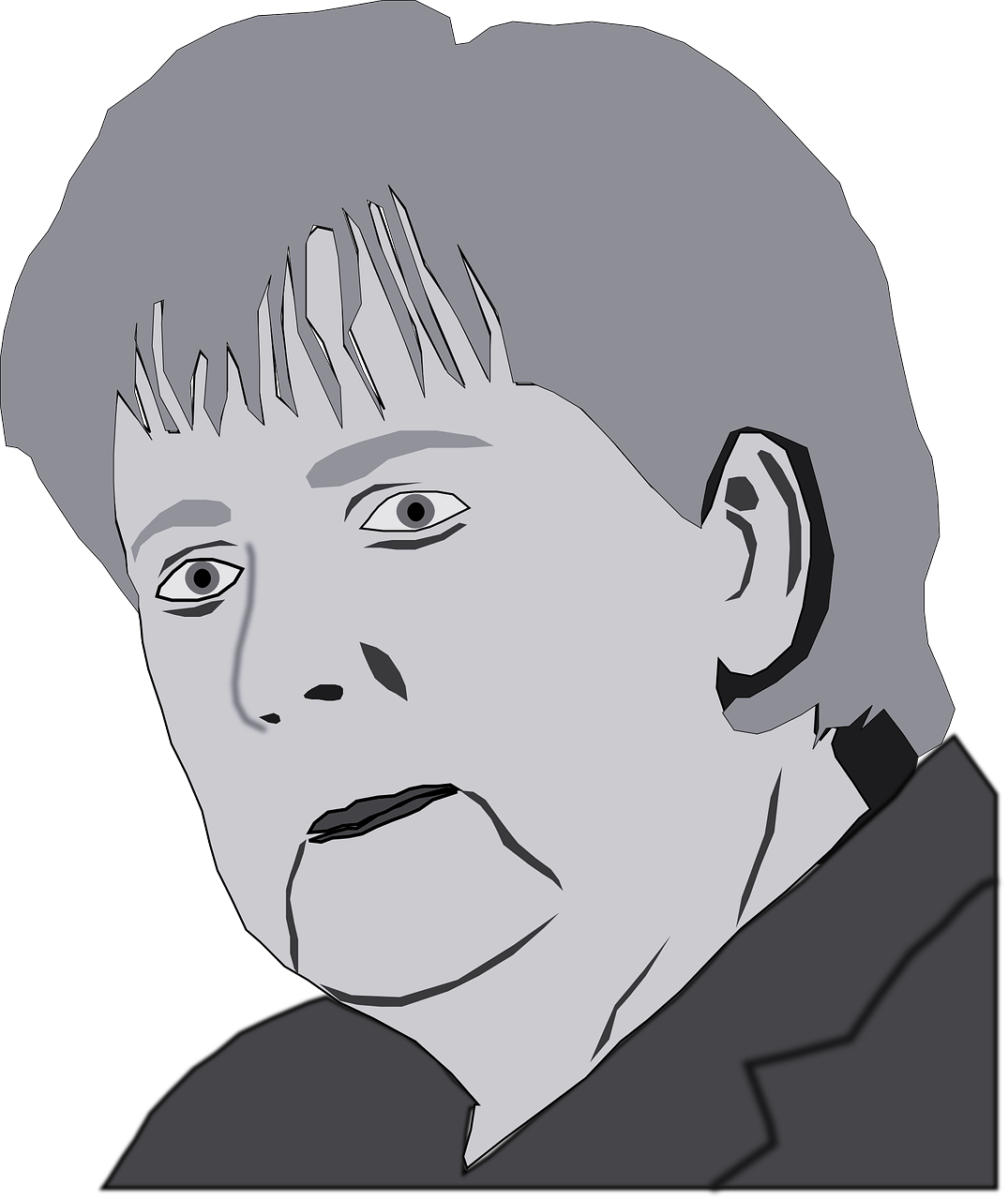 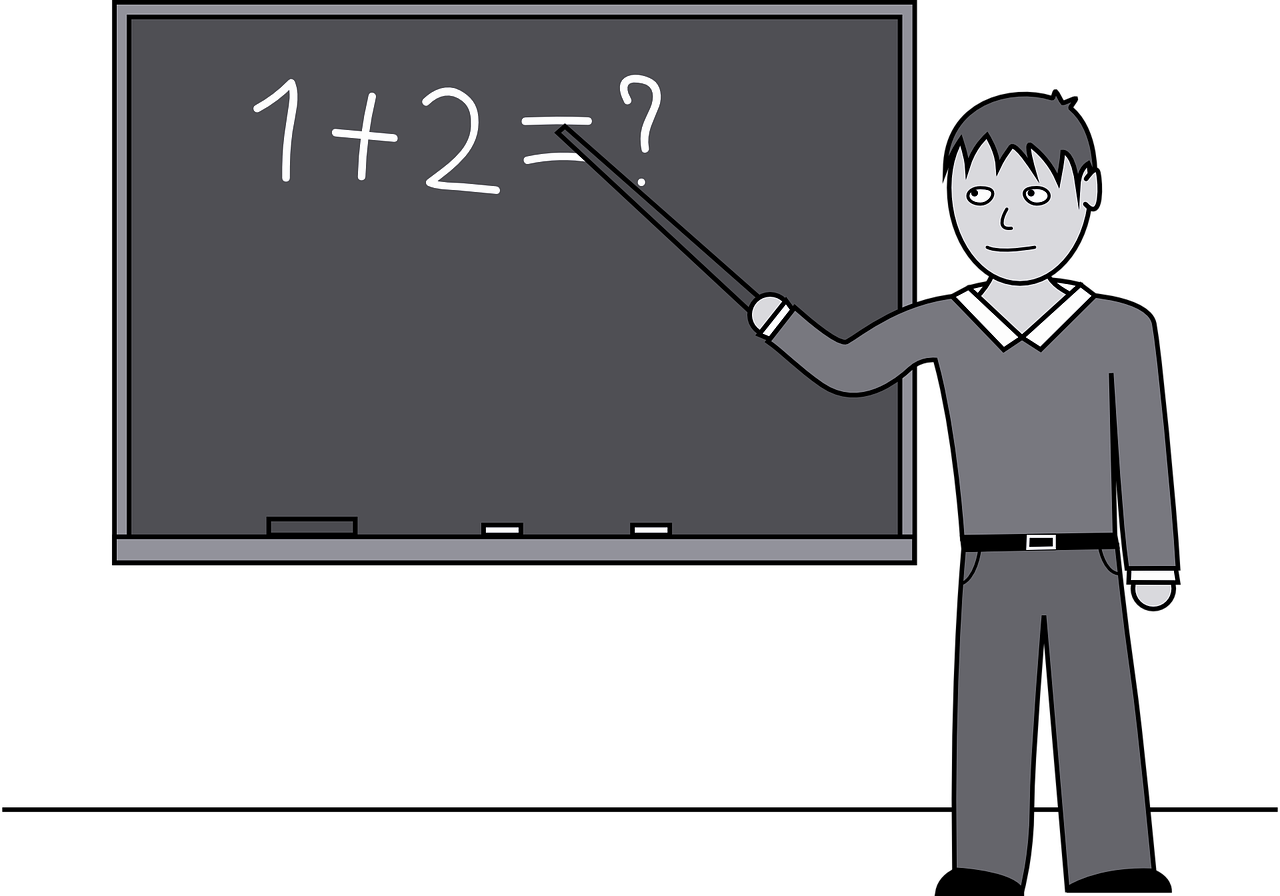 sie
sie
Sie
they (plural)
she (singular)
You (formal)
sie ______ nett
Sie ______ nett.
Sie ______ nett
Sie ______ nett.
sie ______ nett
sind
sind
sind
sind
ist
You can tell who is being talked about by looking at the verb: ‘ist’ and ‘sind’
Here you need to use the clues in the text to decide whether it is ‘sie’ (they) or ‘Sie’ (you formal) especially when they are used at the start of a sentence and they both have a CAPITAL ‘S’.
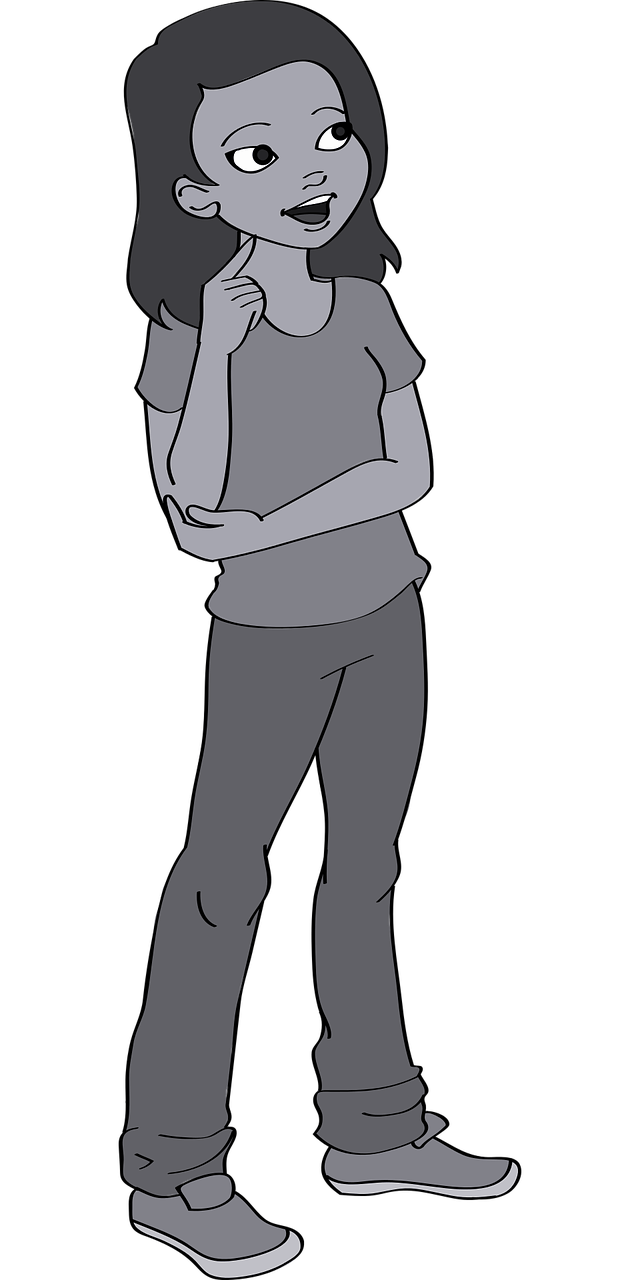 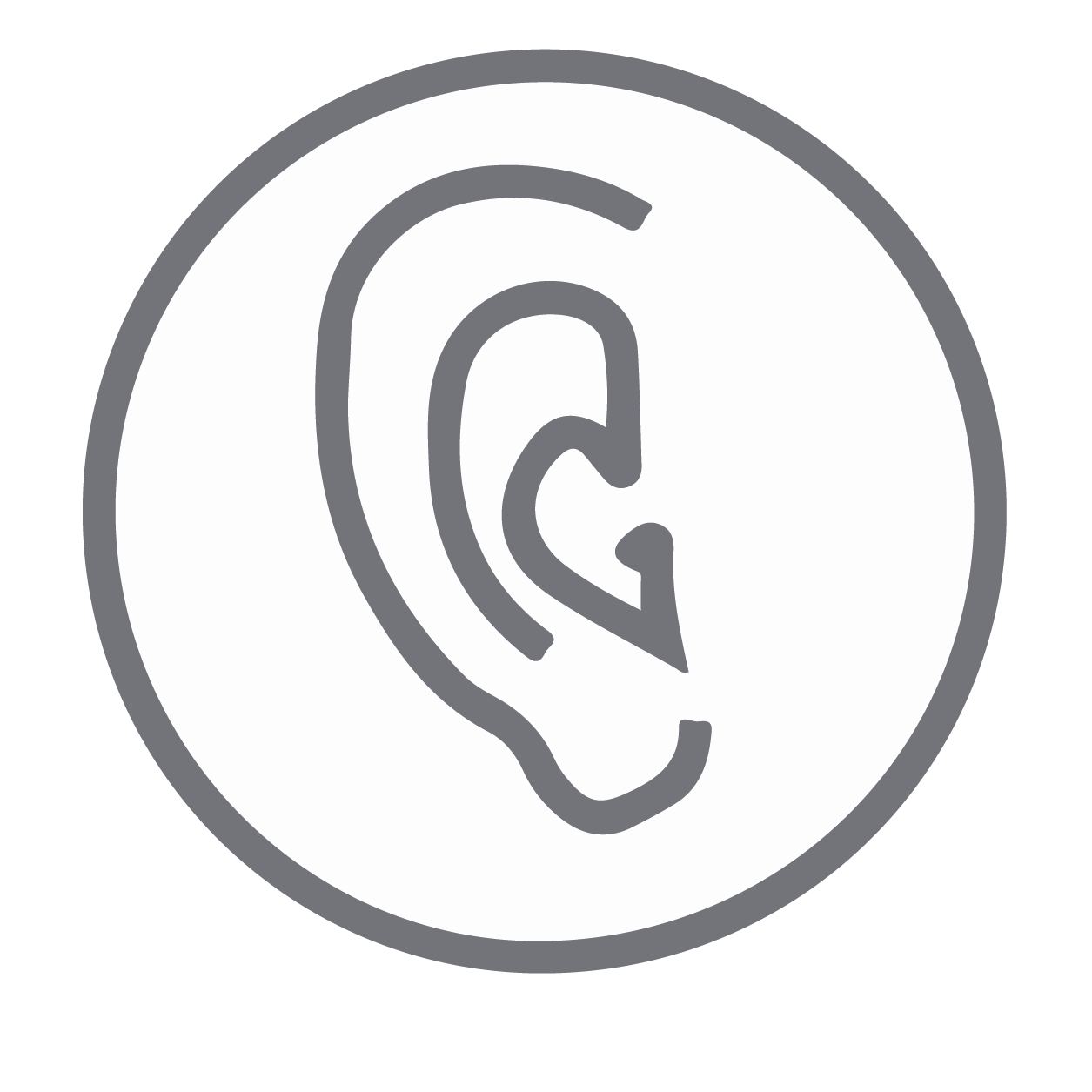 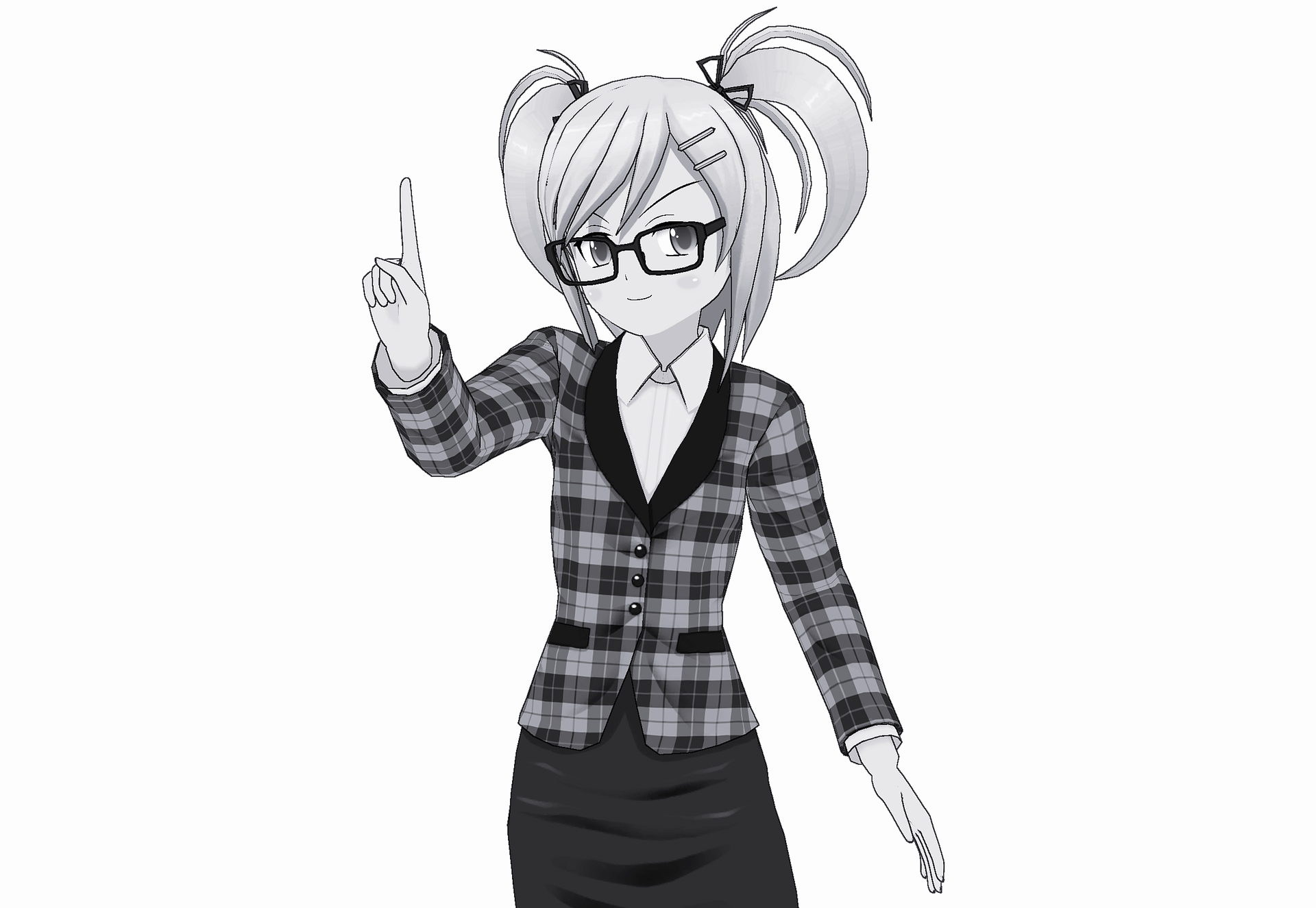 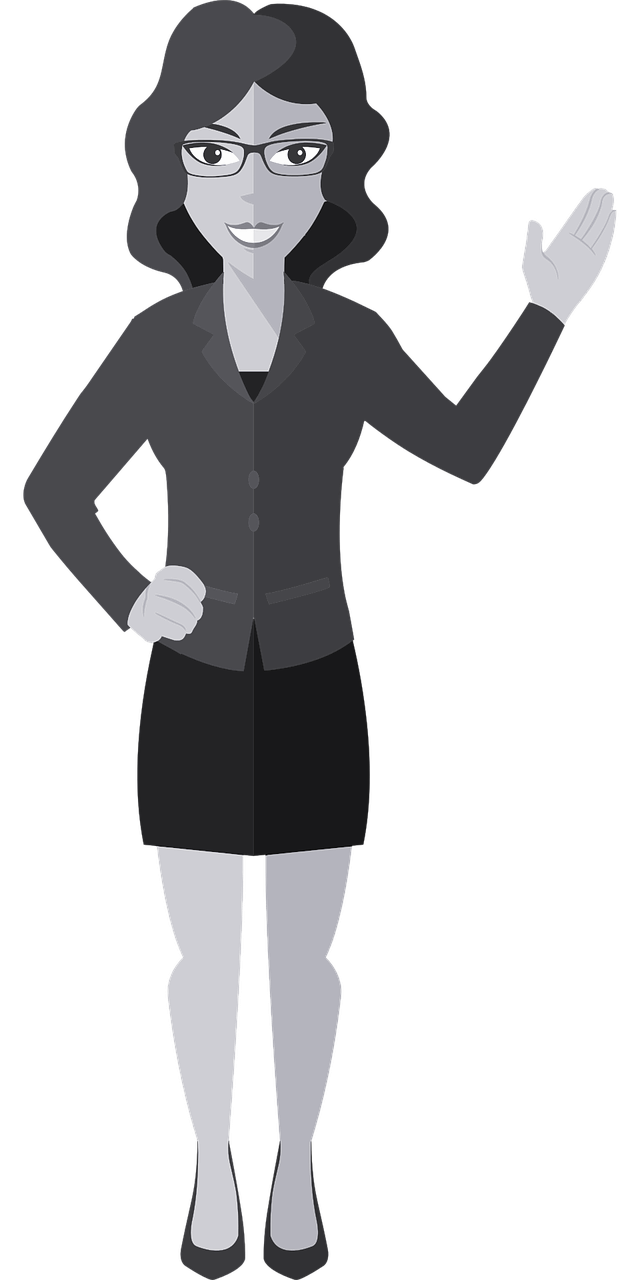 Ist sie sehr krank?
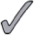 Haben Sie Medikamente?
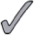 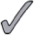 Hat sie Hunger?
Ist sie sehr müde?
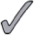 Sind Sie traurig?
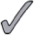 Hat sie eine Gitarre?
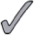 Spielen Sie ein Instrument?
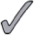 Spielen Sie in einem Orchester?
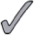 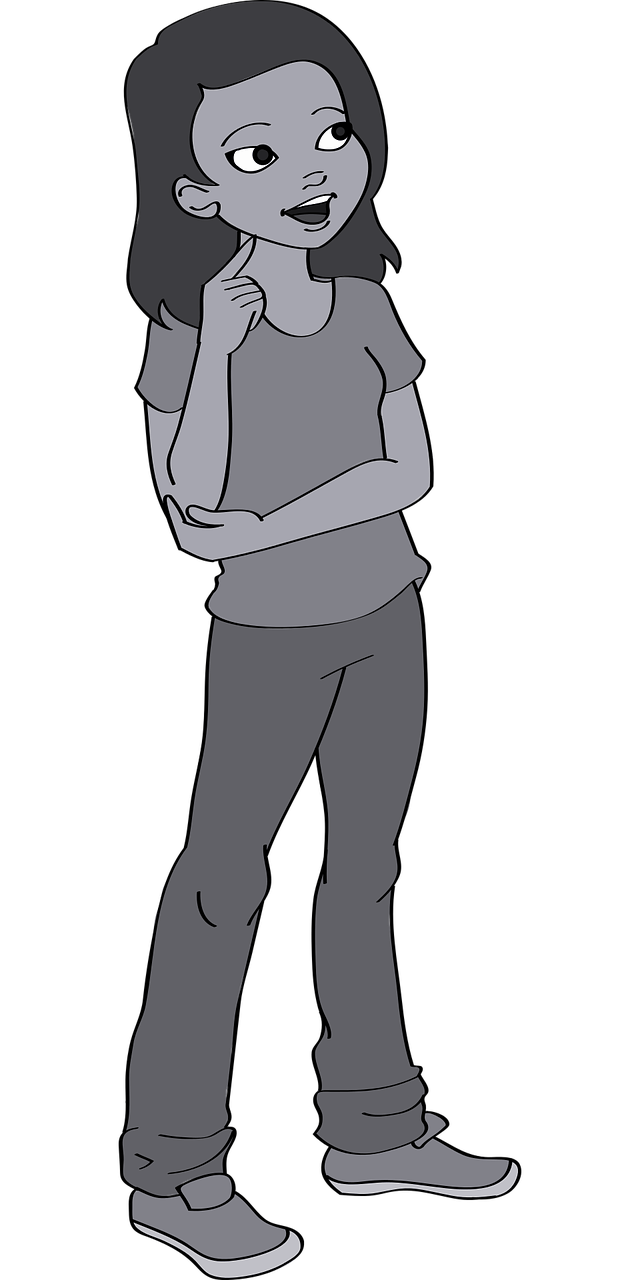 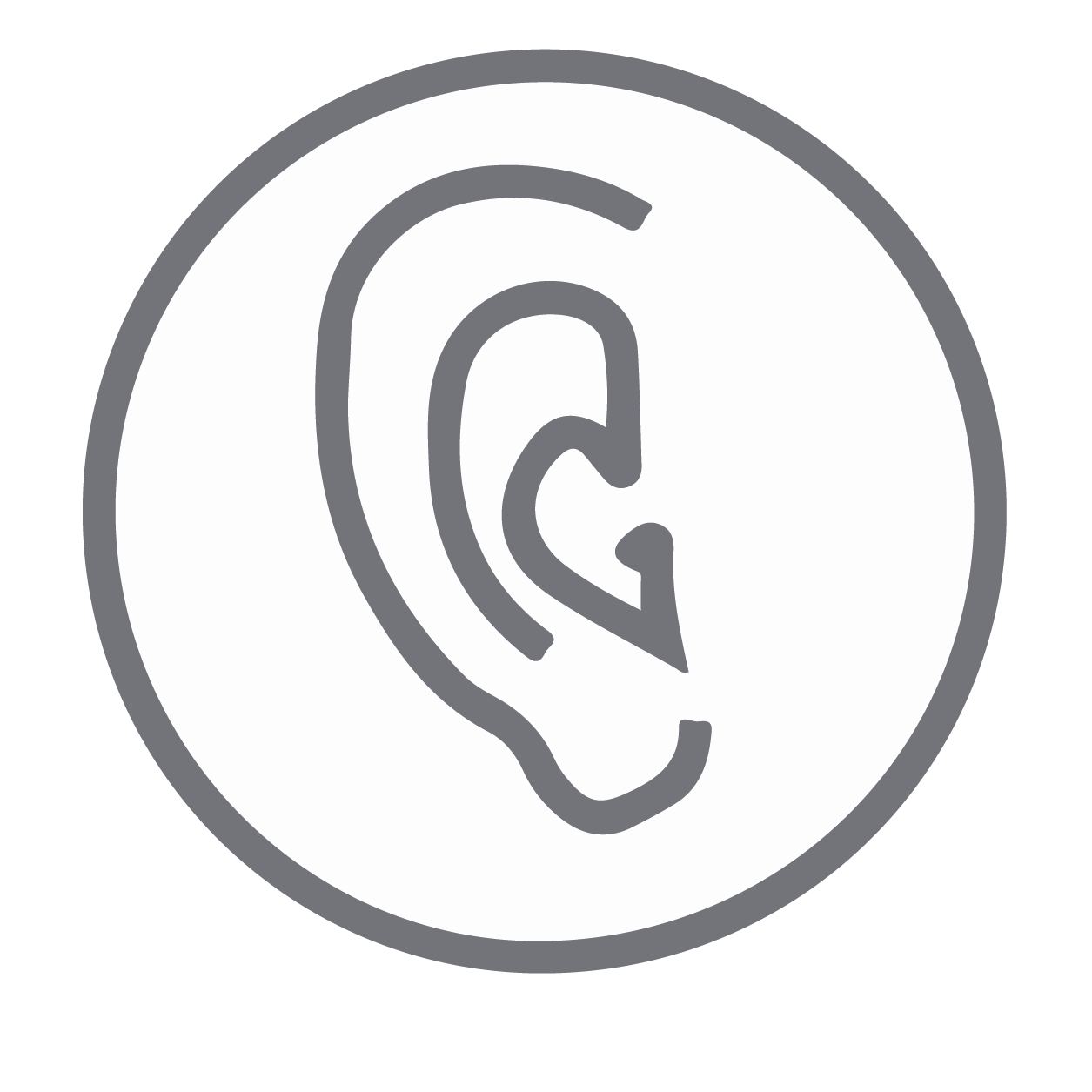 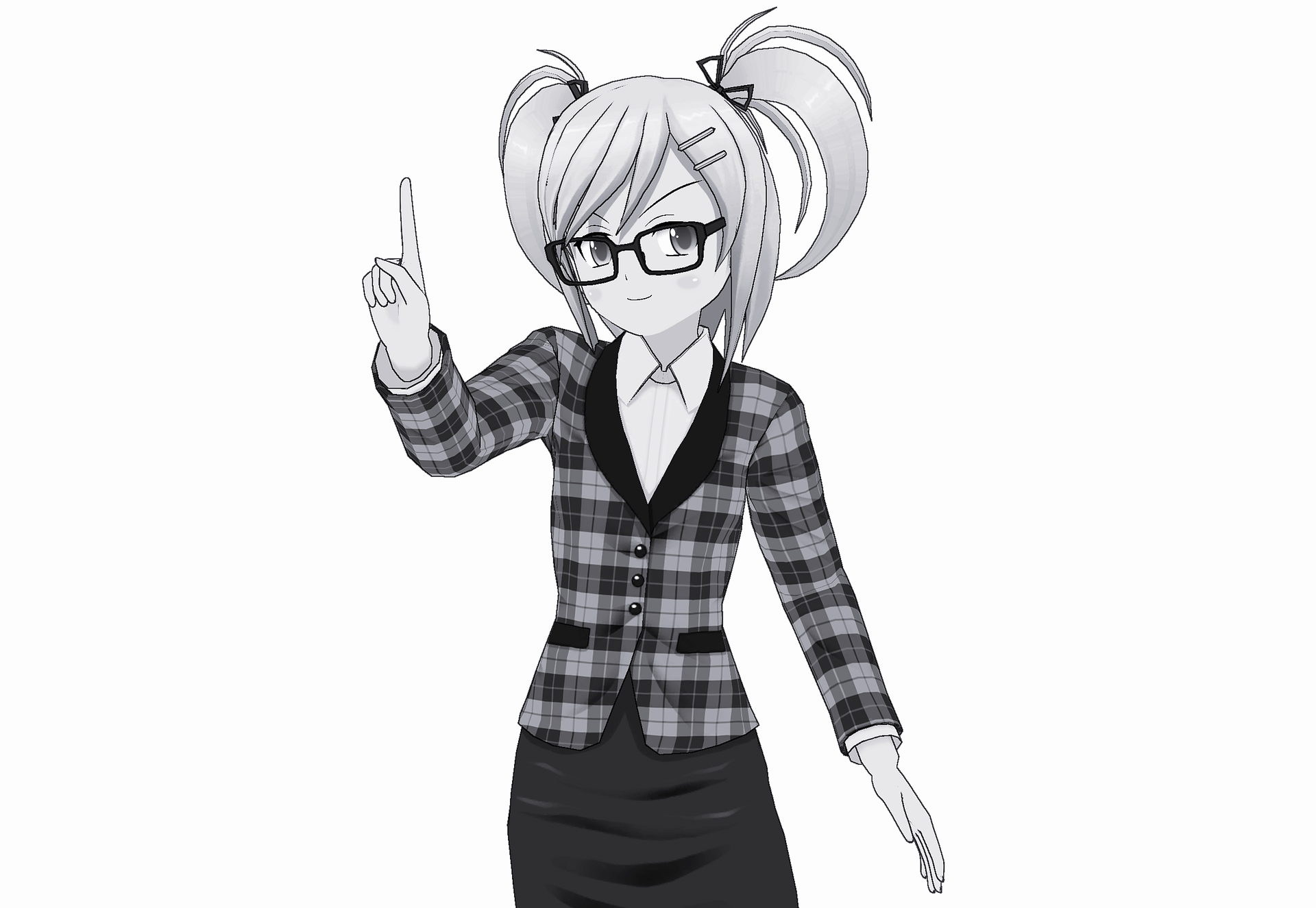 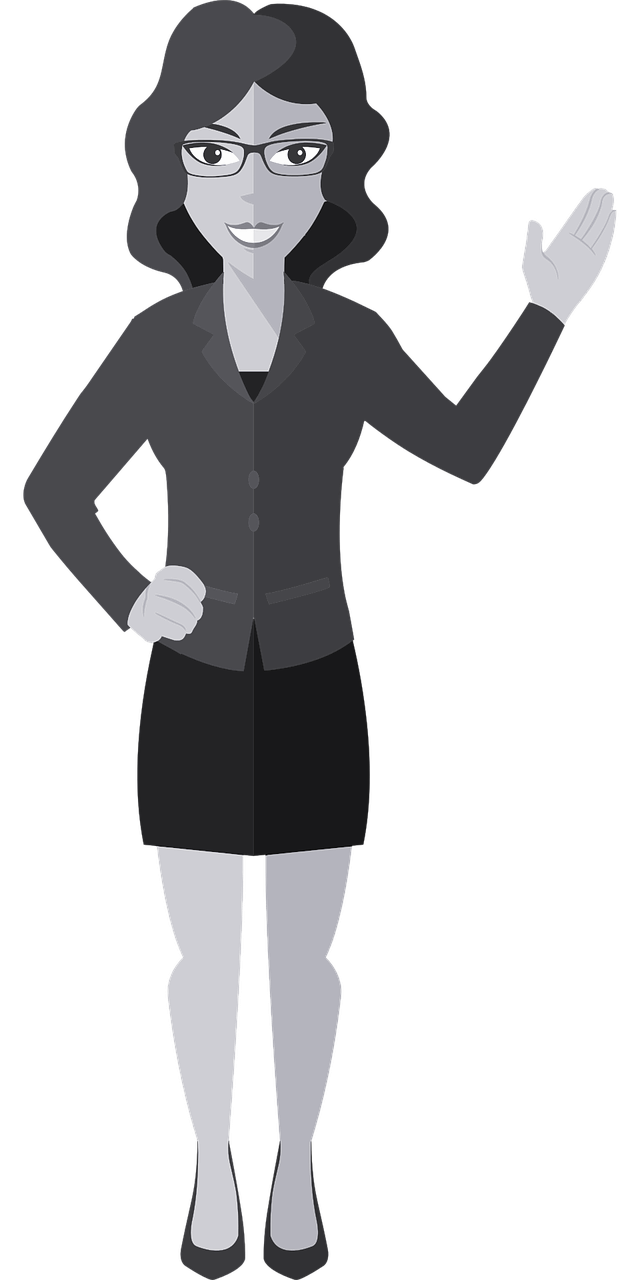 Ist sie sehr krank?
Is she very ill?
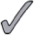 Haben Sie Medikamente?
Have you got some medicine?
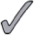 Is she hungry?
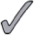 Hat sie Hunger?
Is she very tired?
Ist sie sehr müde?
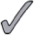 Are you sad?
Sind Sie traurig?
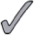 Has she got a guitar?
Hat sie eine Gitarre?
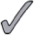 Do you play an instrument?
Spielen Sie ein Instrument?
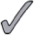 Spielen Sie in einem Orchester?
Do you play in an orchestra?
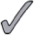 Liebe Familie Keller!

Hier in Berlin ist es wunderbar. Anja ist sehr nett. Sie hilft mir, Deutsch zu sprechen. Und Sie sind gar nicht streng! Die Wohnung ist sehr schön, die Küche und das Bad sind so groß. Sie haben auch eine sehr süße Katze. Wir haben so viel Spaß zusammen. 
Haben Sie Lust, nächstes Jahr im März nach England zu kommen? Morgen bekommen Sie ein Geschenk aus England! 
Vielen Dank für alles! Ich mag es sehr hier!

Lara
Laras Brief 
an die Gastfamilie
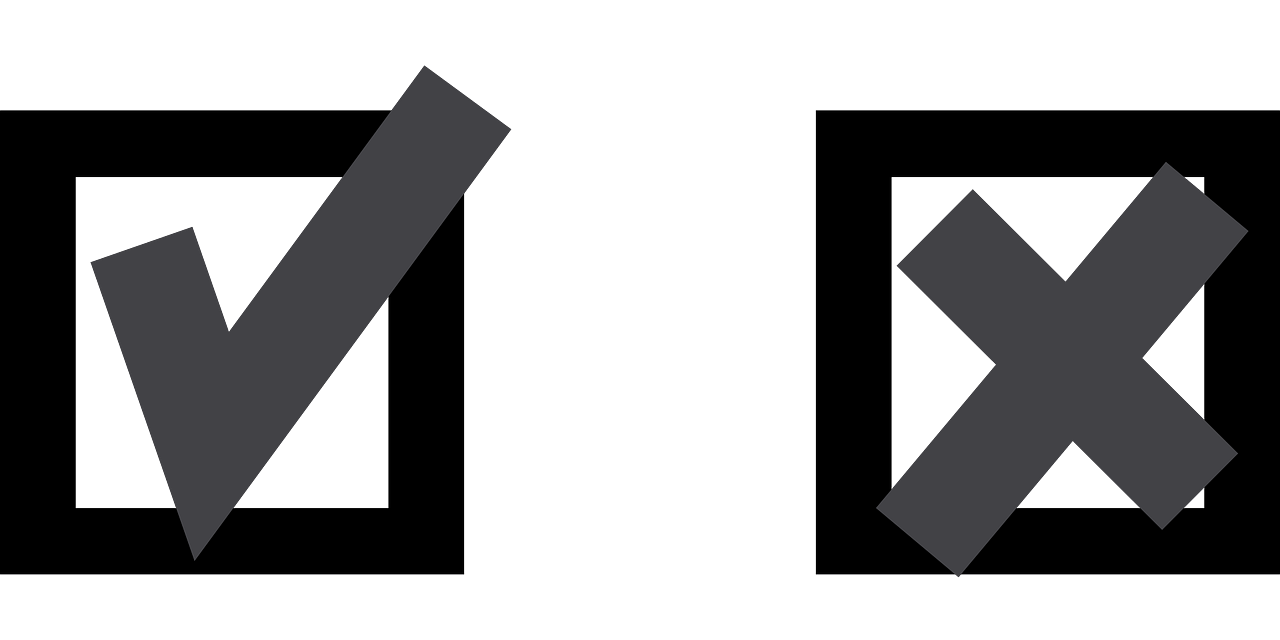 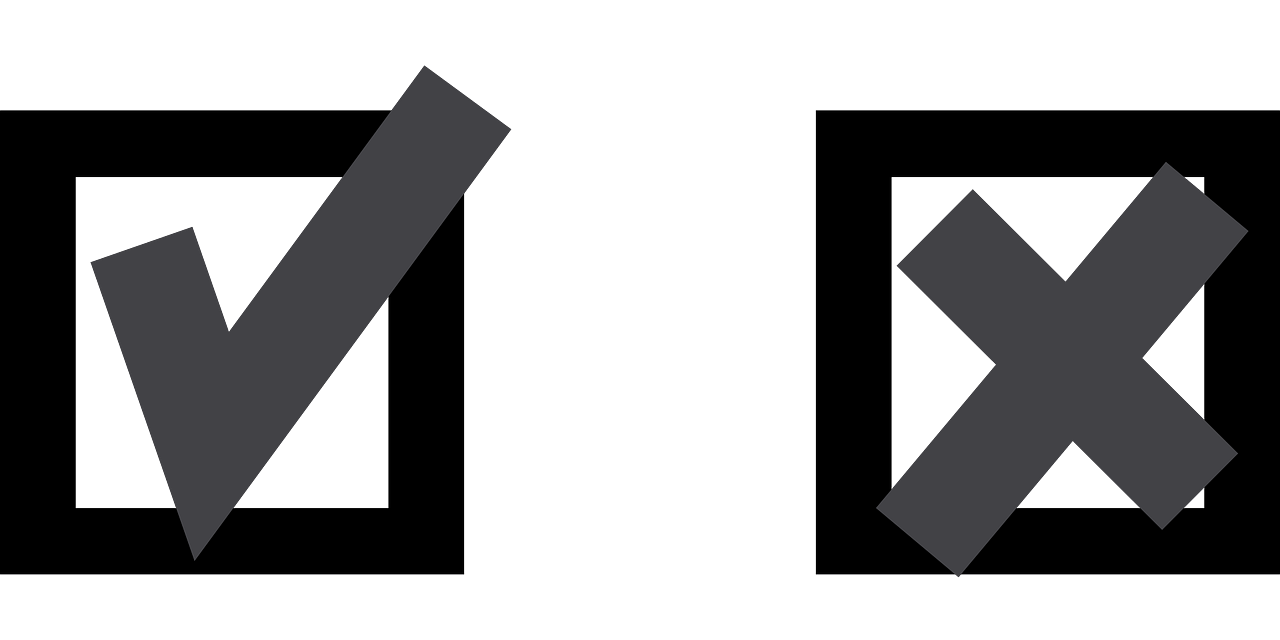 Liebe Familie Keller!

Hier in Berlin ist es wunderbar. Anja ist sehr nett. Sie hilft mir, Deutsch zu sprechen. Und Sie sind gar nicht streng! Die Wohnung ist sehr schön, die Küche und das Bad sind so groß. Sie haben auch eine sehr süße Katze. Wir haben so viel Spaß zusammen. 
Haben Sie Lust, nächstes Jahr im März nach England zu kommen? Morgen bekommen Sie ein Geschenk aus England! 
Vielen Dank für alles! Ich mag es sehr hier!

Lara
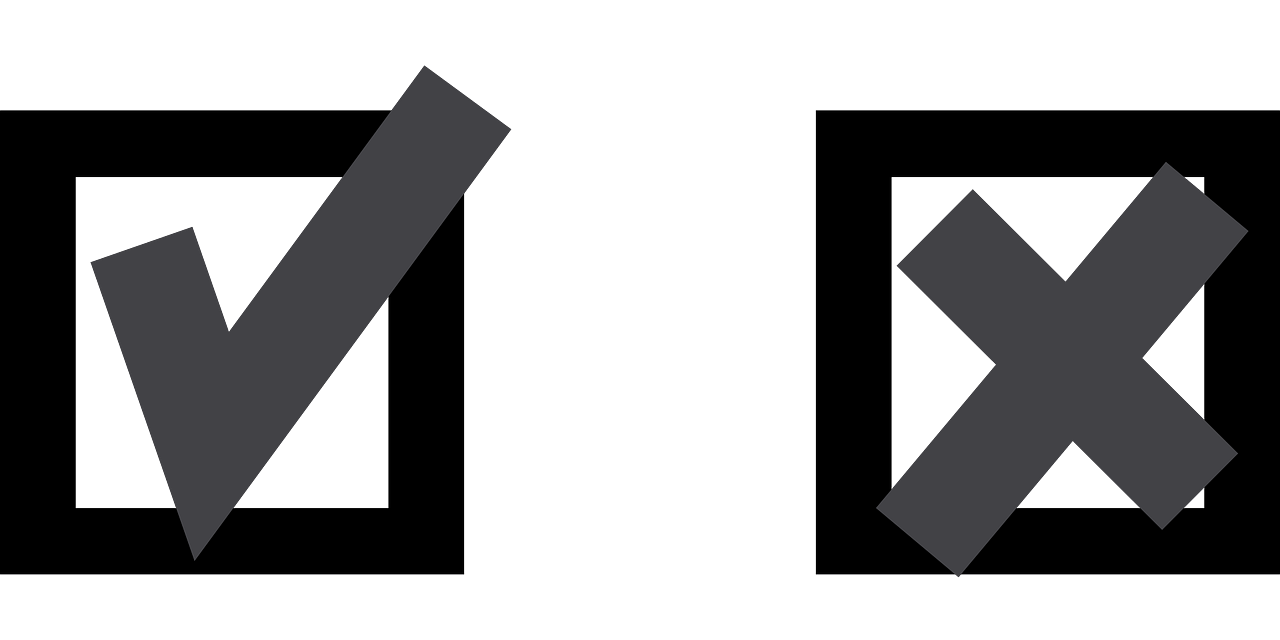 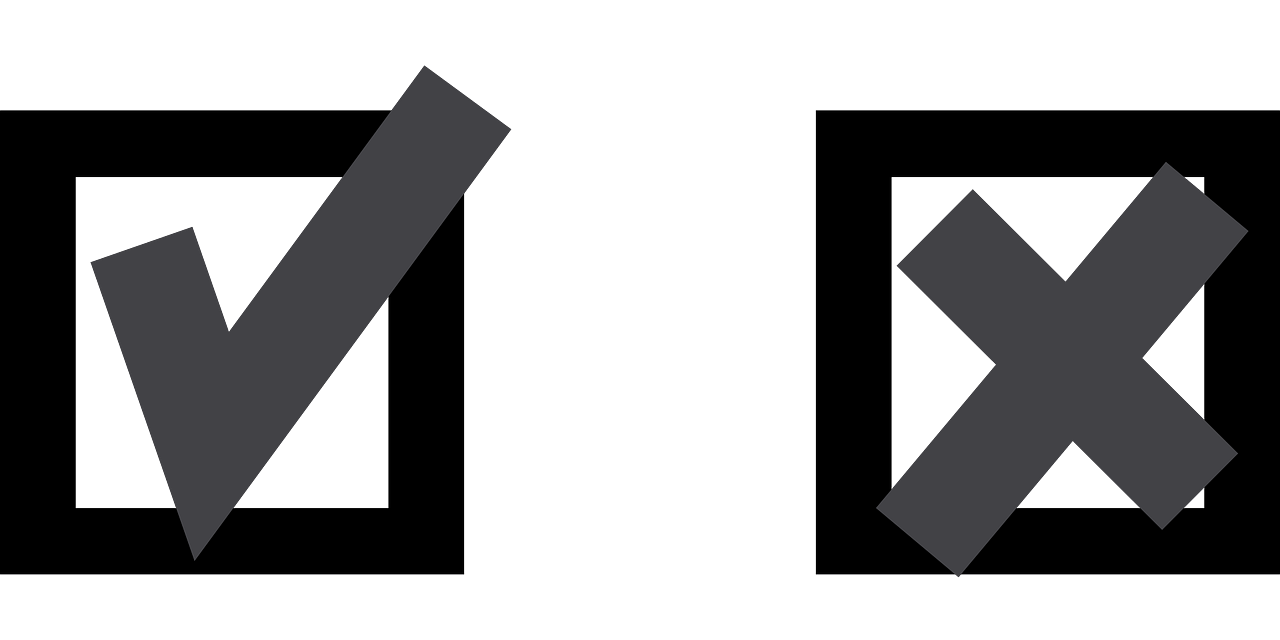 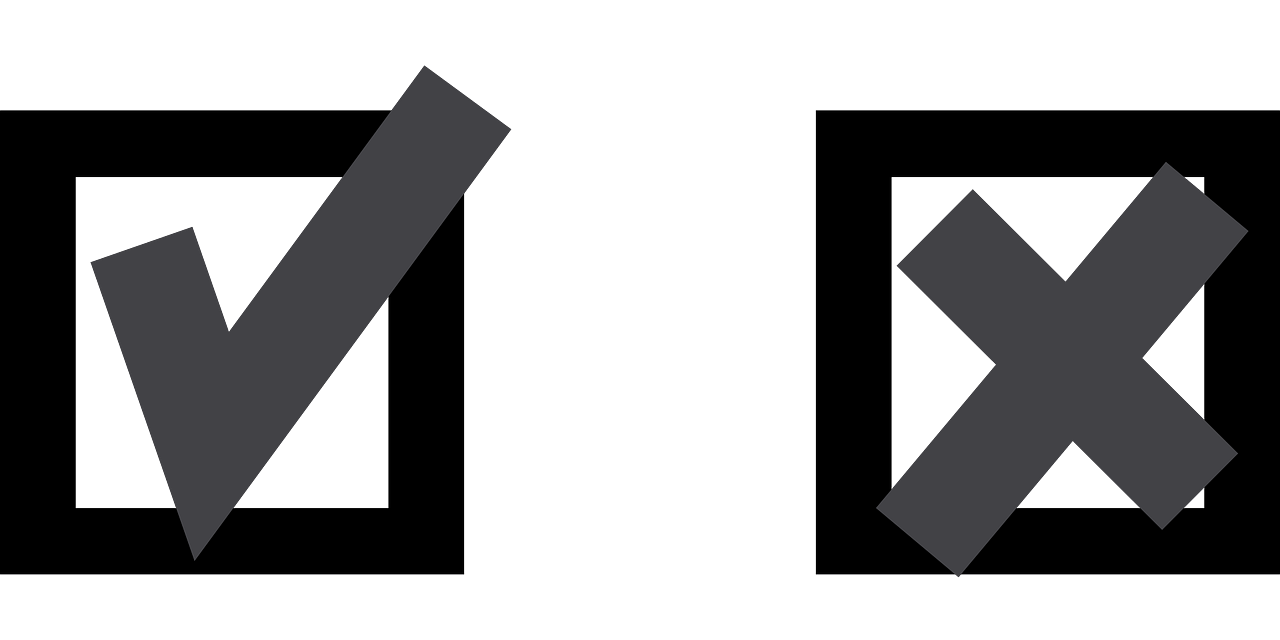 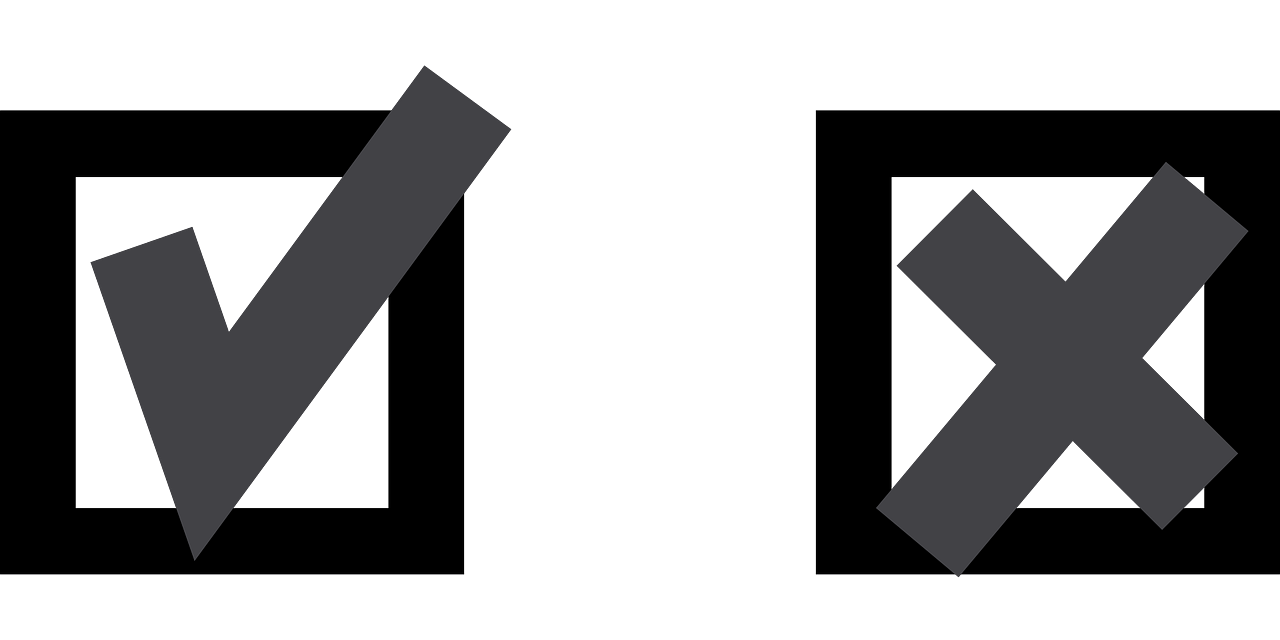 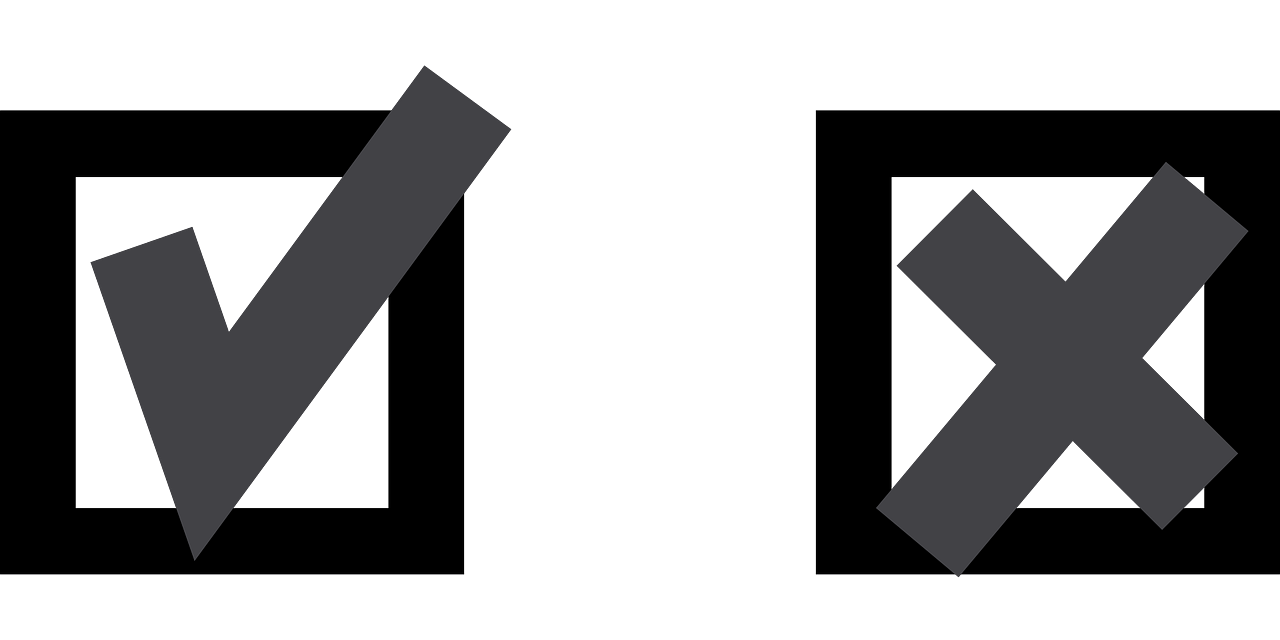 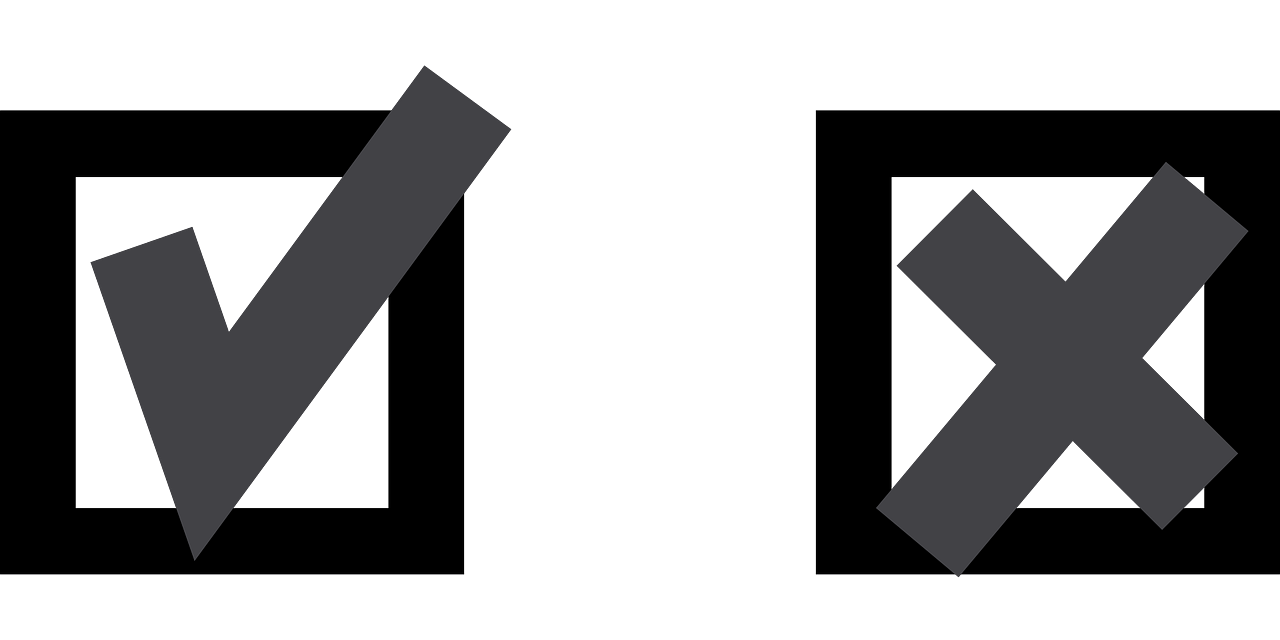 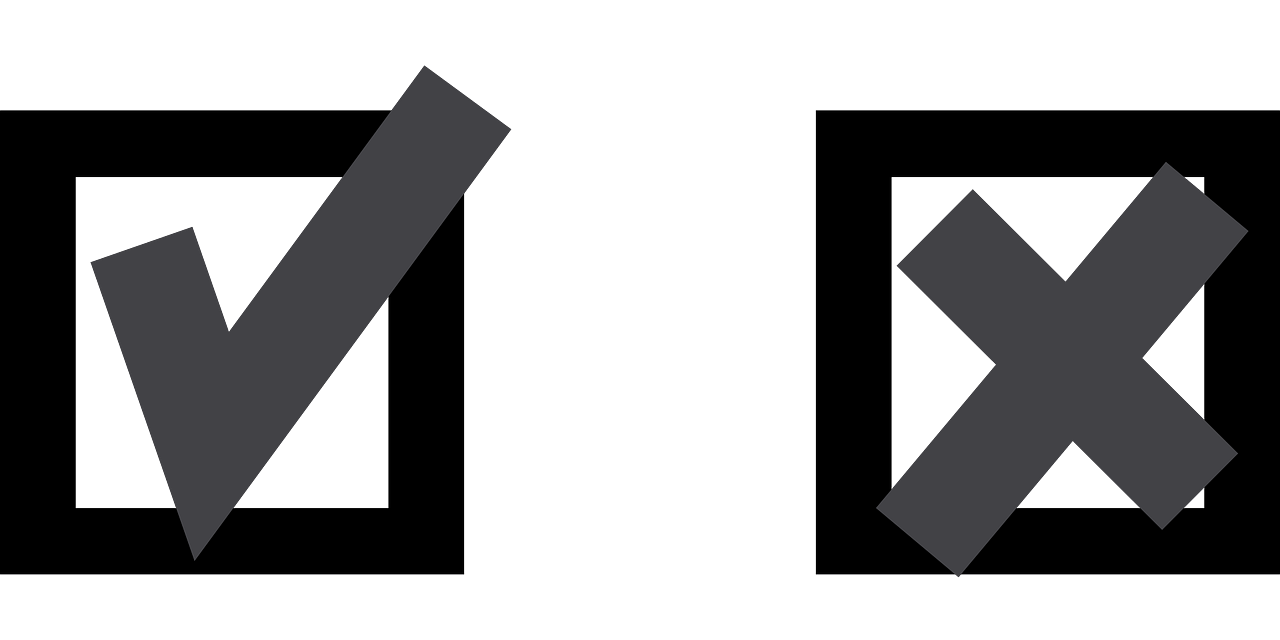 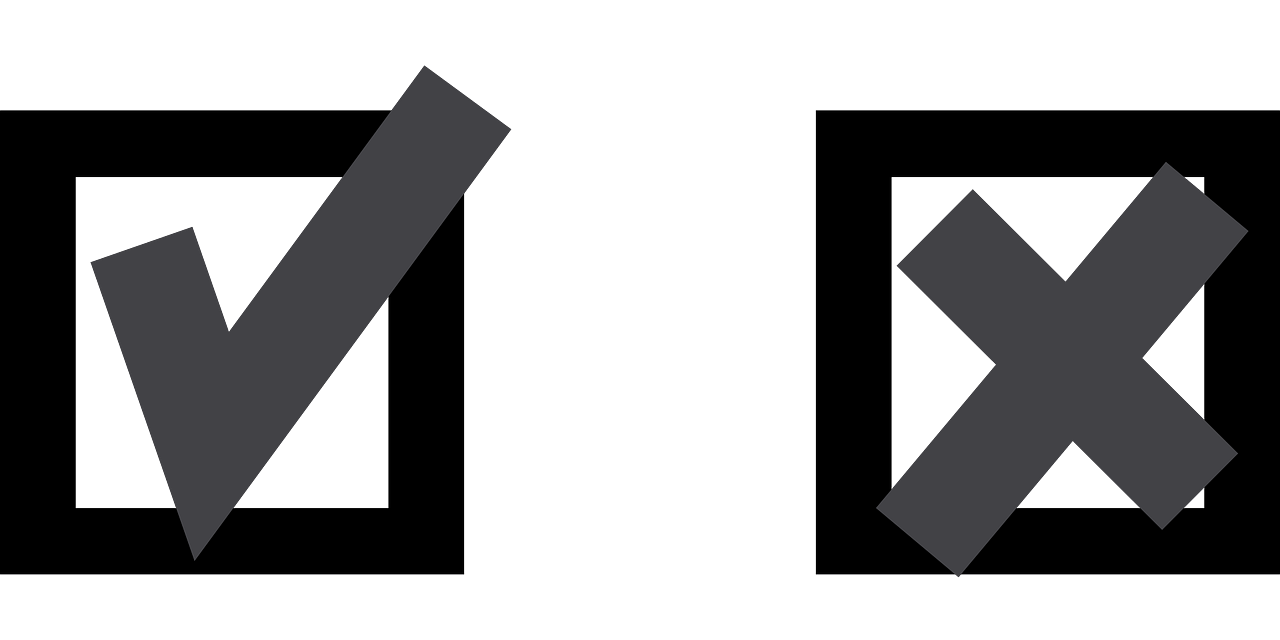 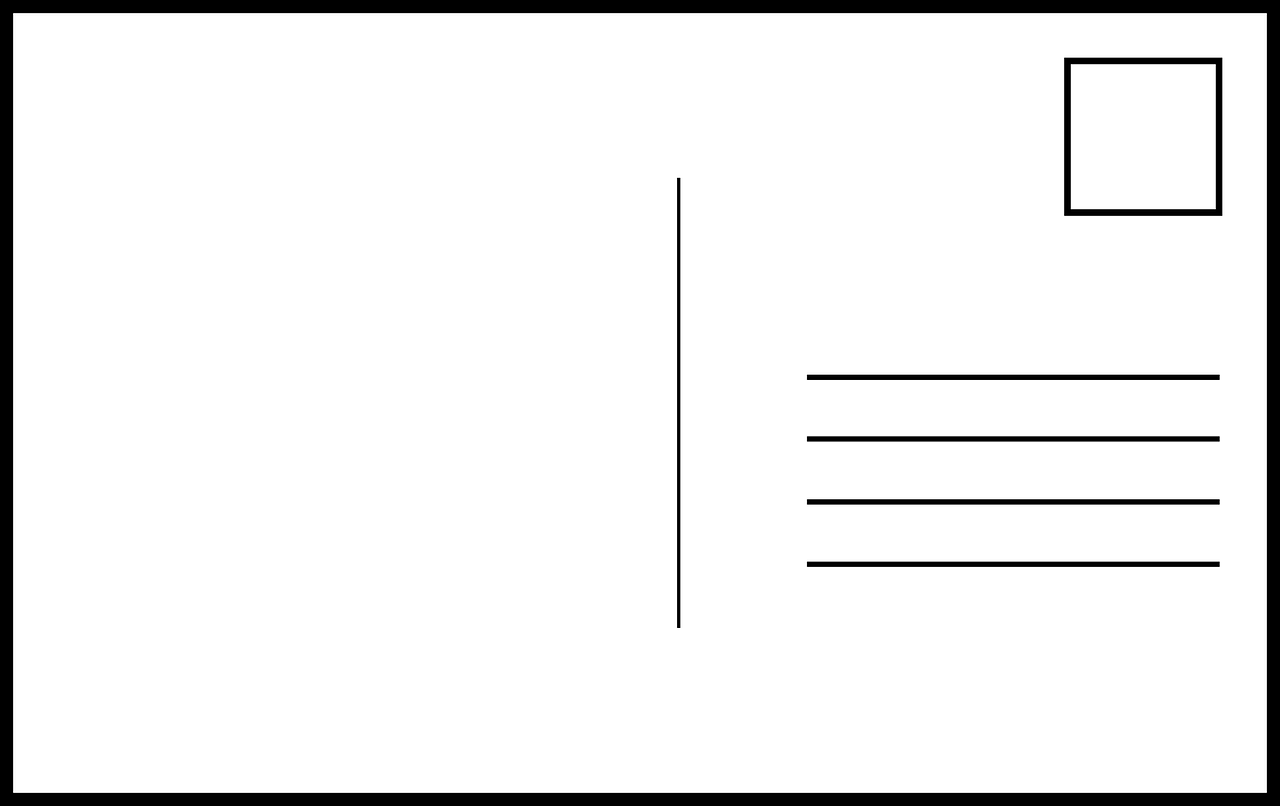 Hallo Oma! 

Hier in              ist es so schön! 

Es ist                und das Wetter ist

Anja war           aber heute hat sie 

          , in die                  zu gehen.  Wir 

haben viel            zusammen. Morgen

gehen wir ins              und  dann 

essen              . Jetzt habe ich          !

Bis bald! Deine Lara
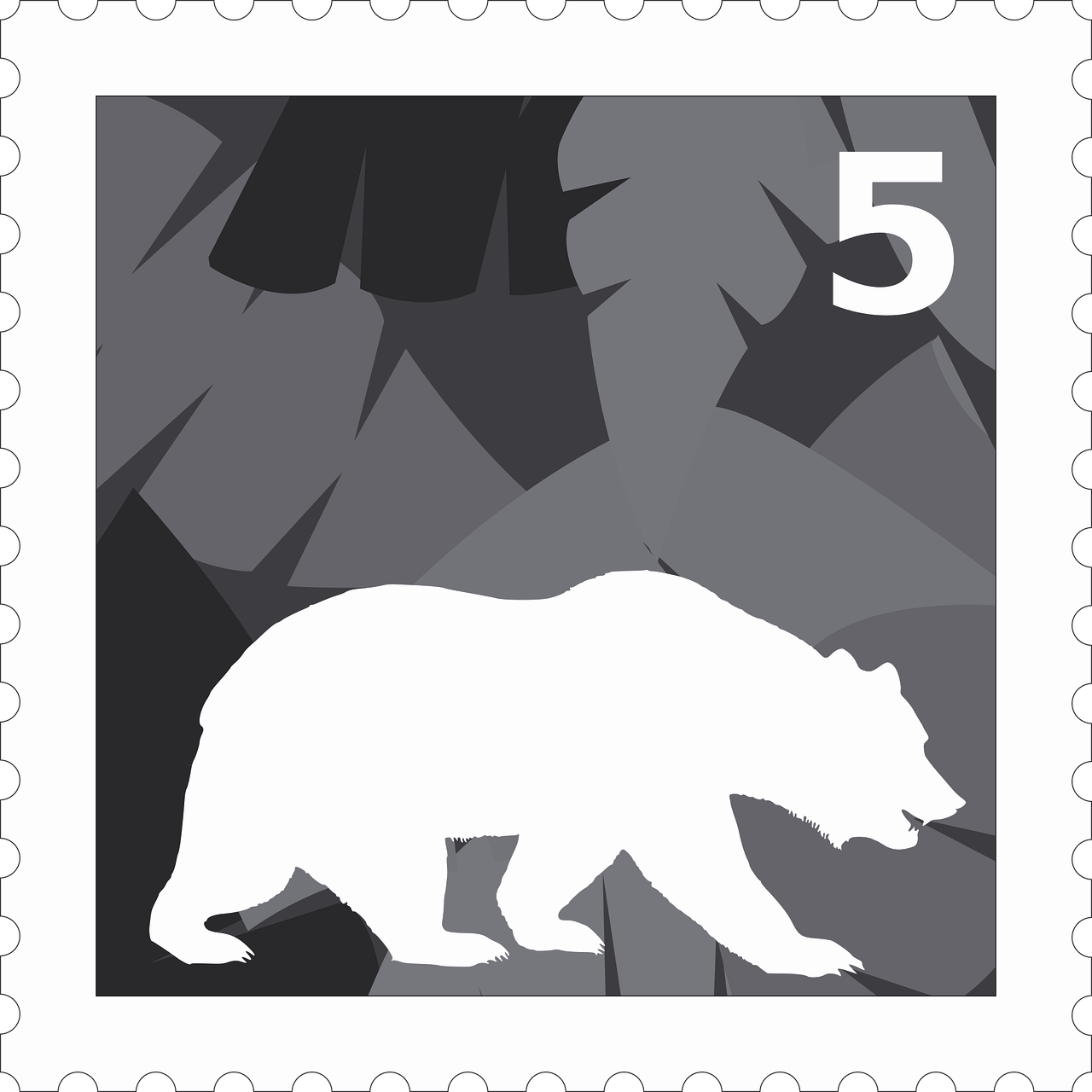 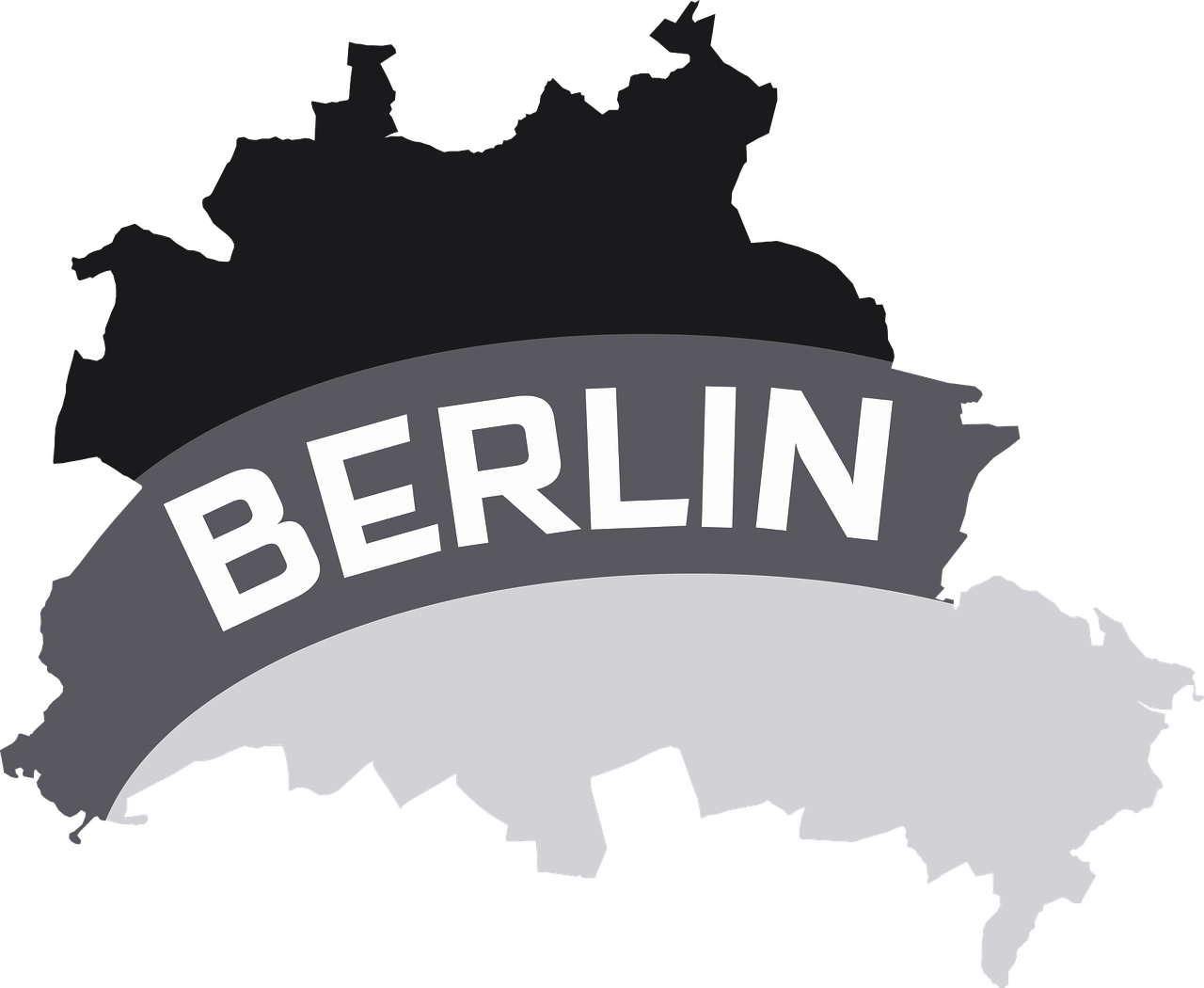 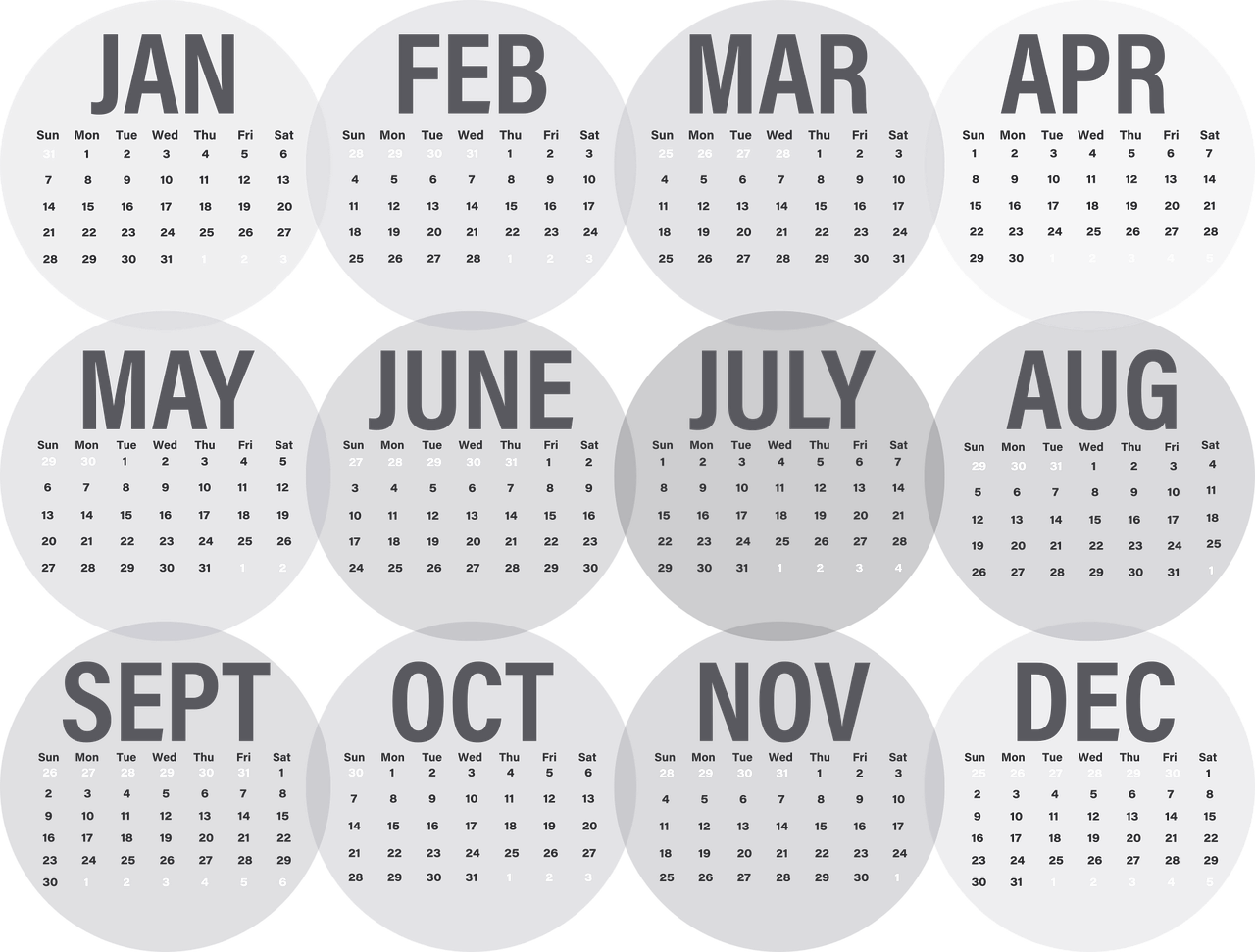 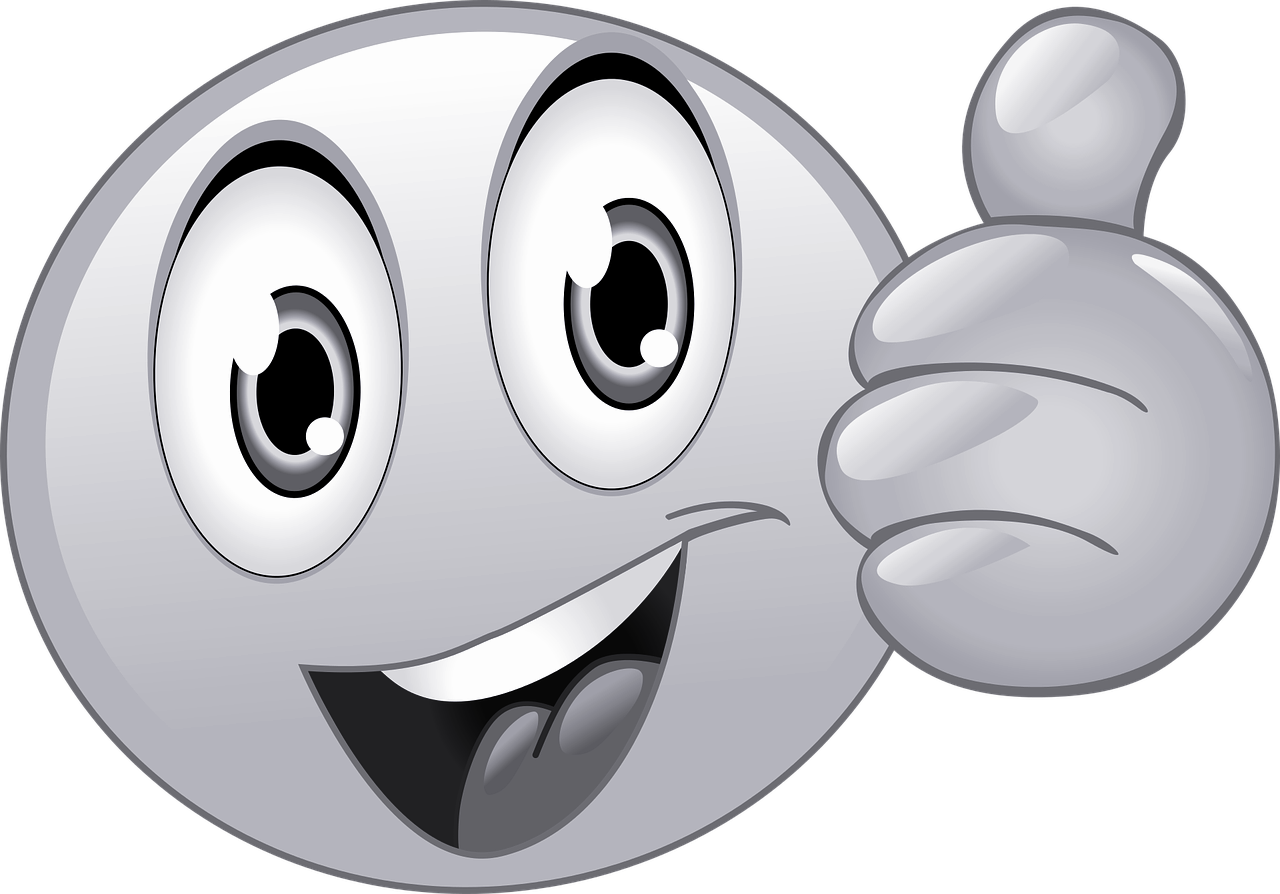 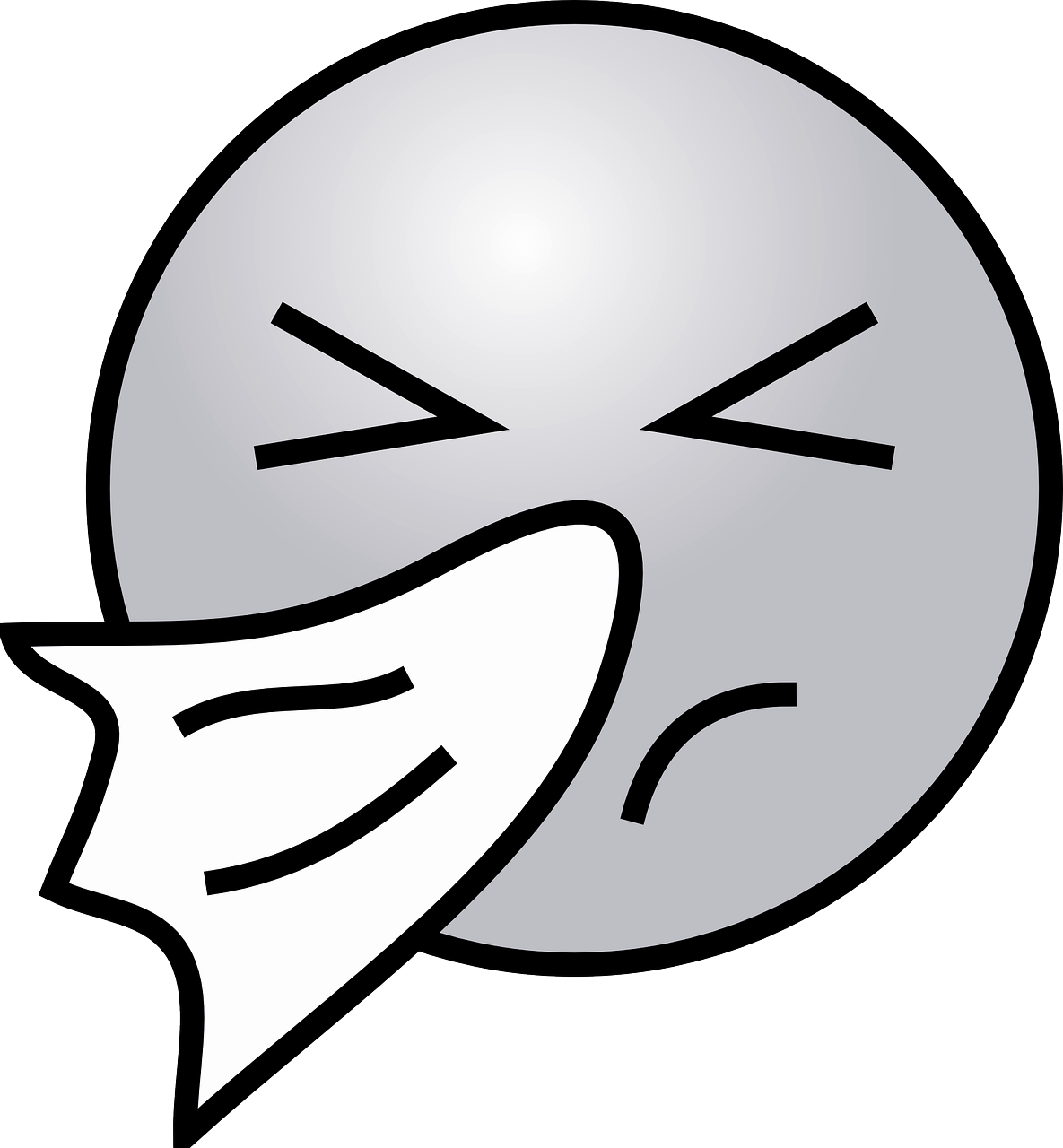 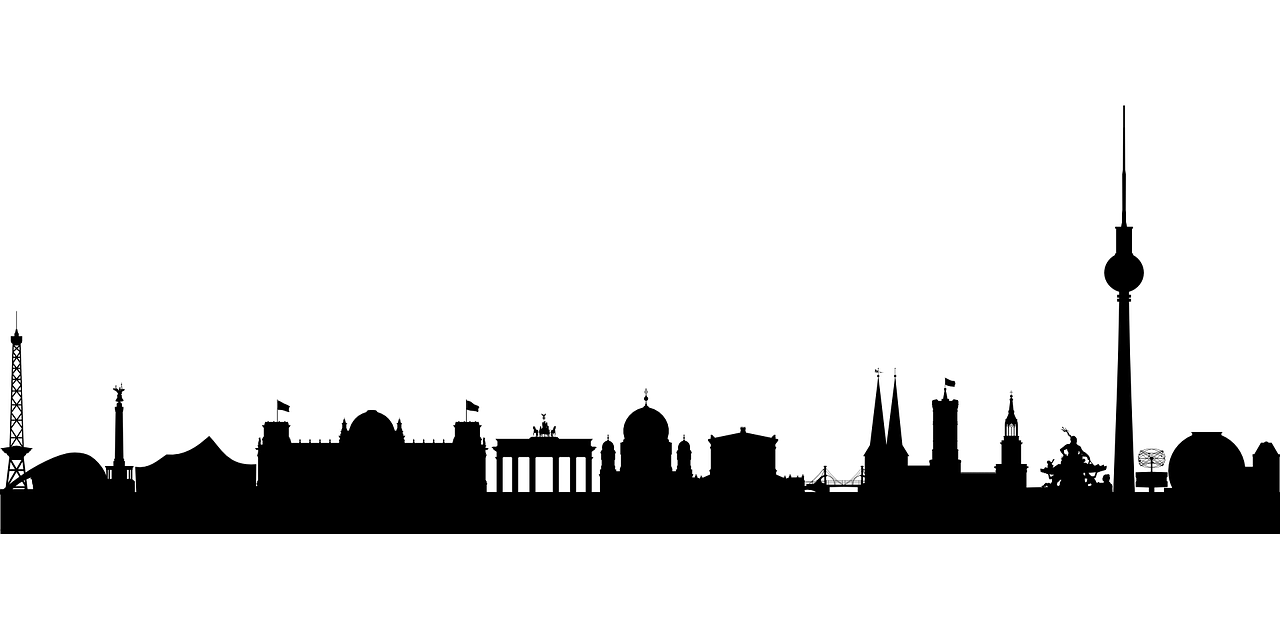 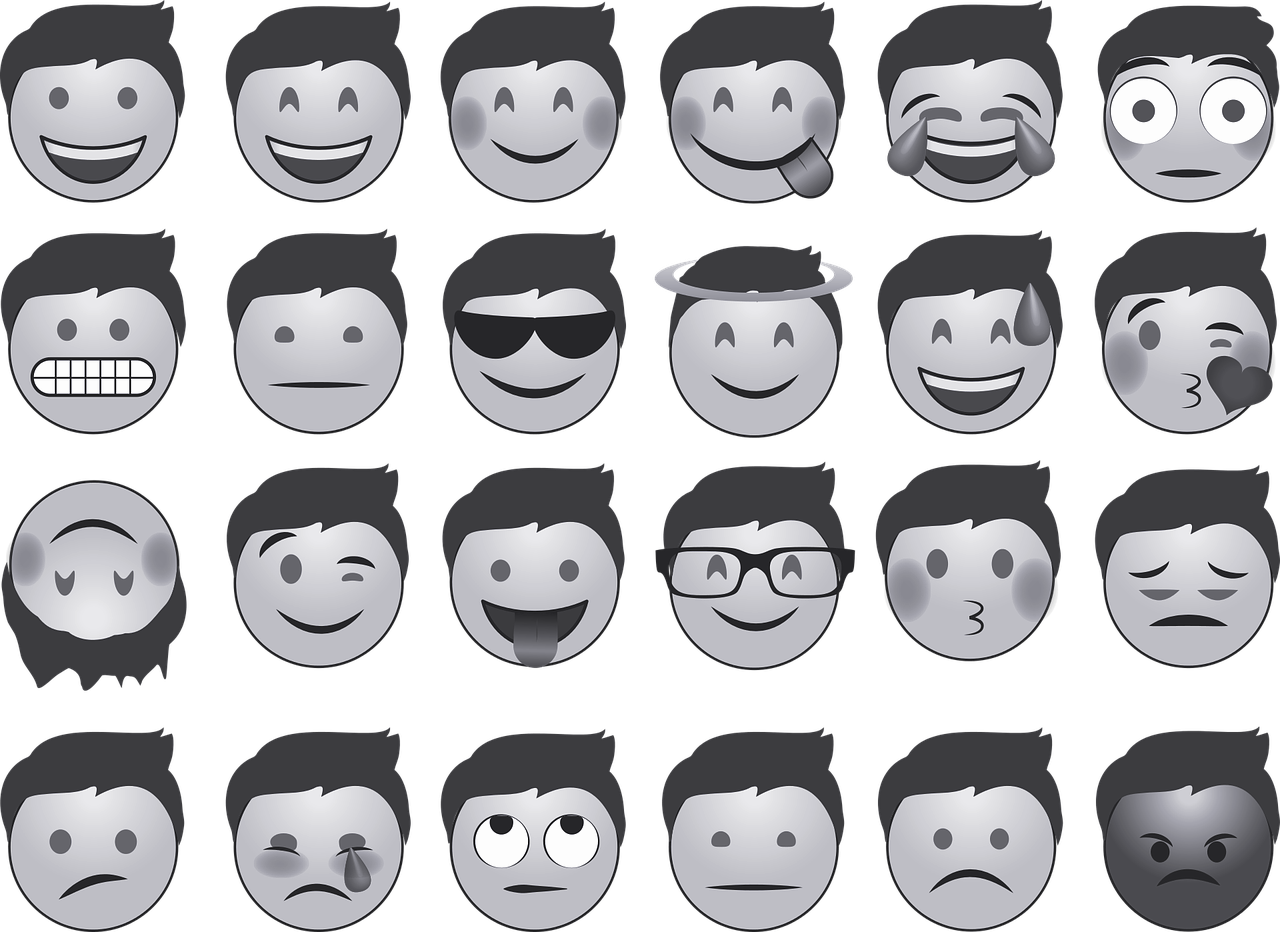 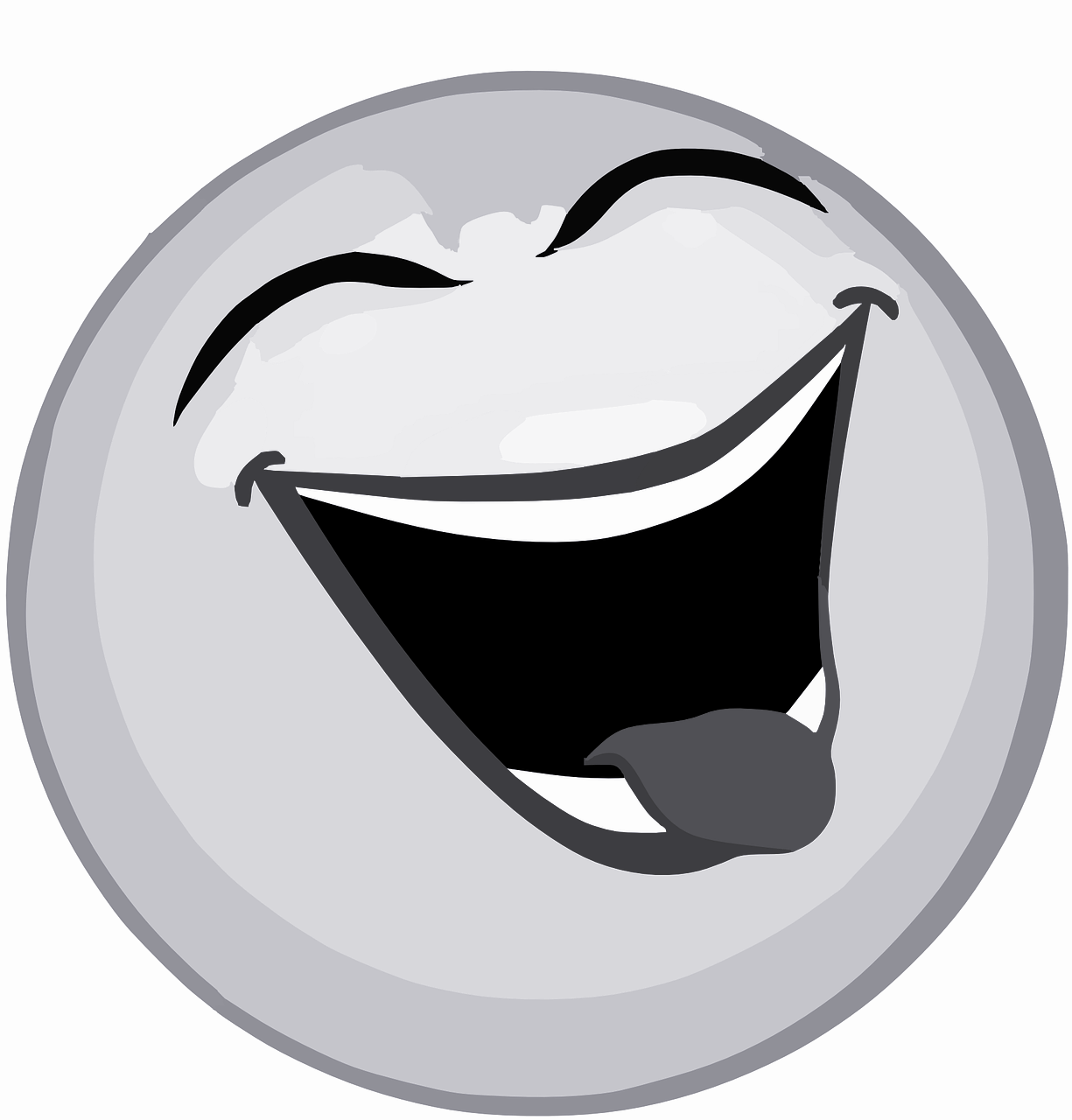 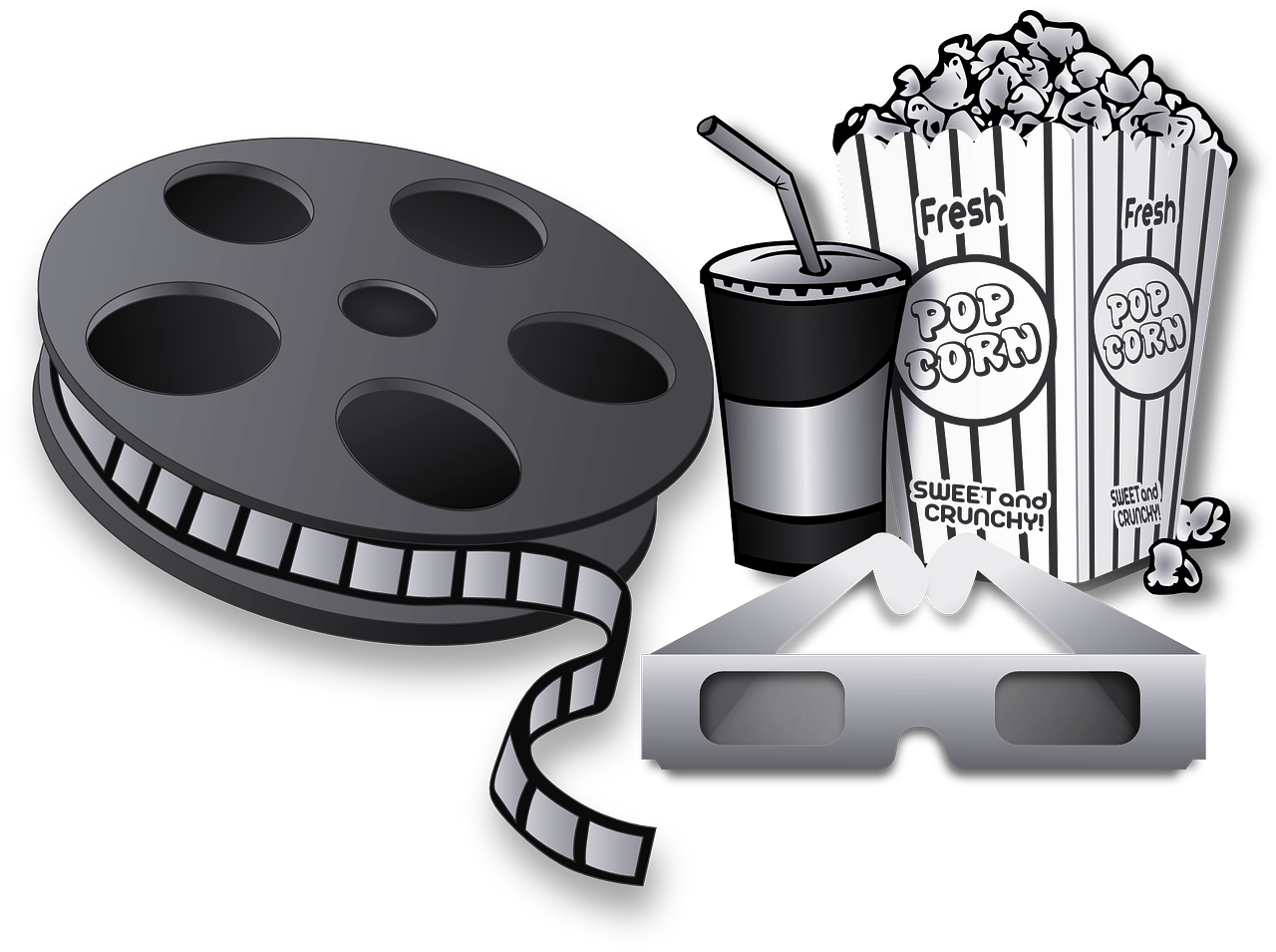 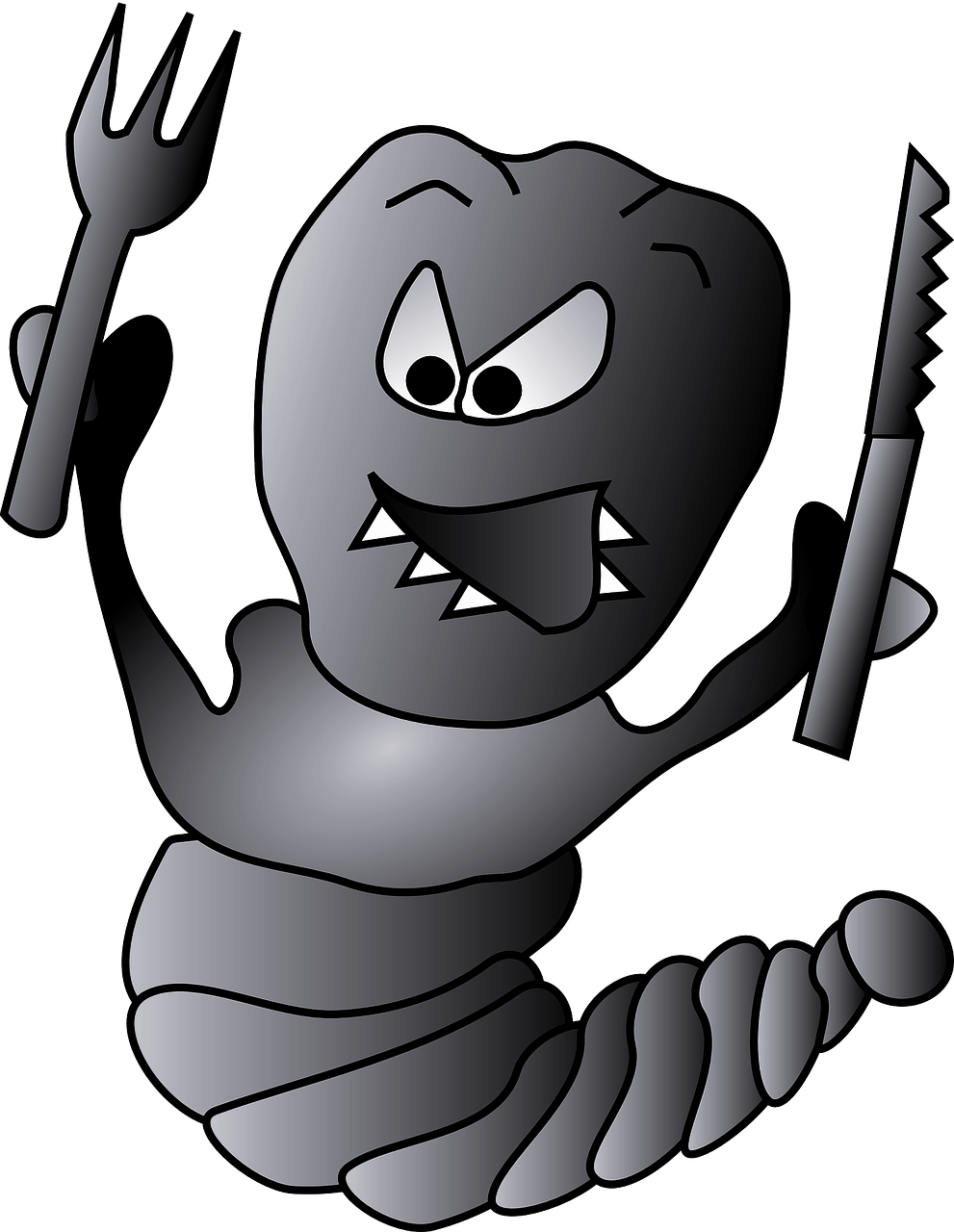 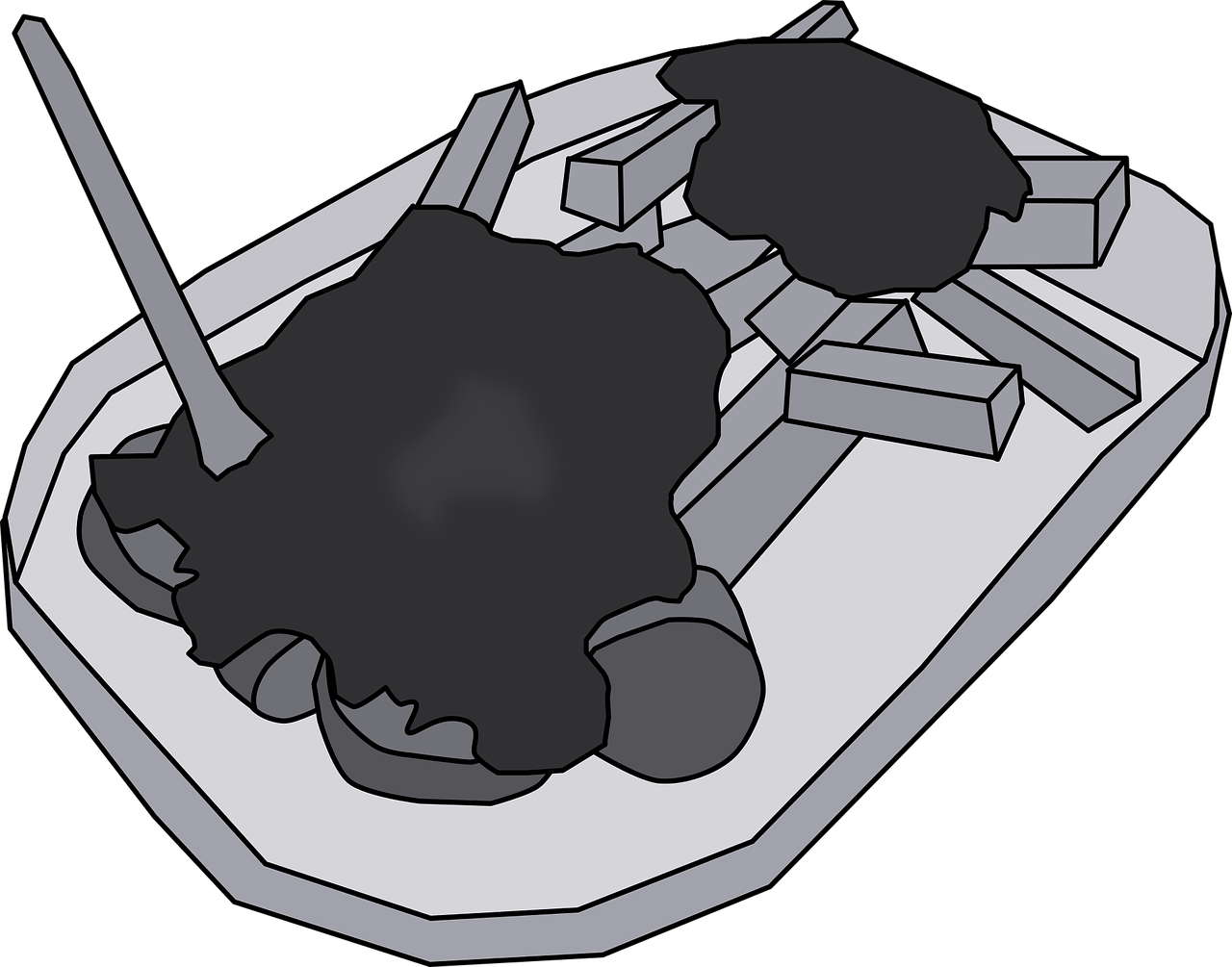 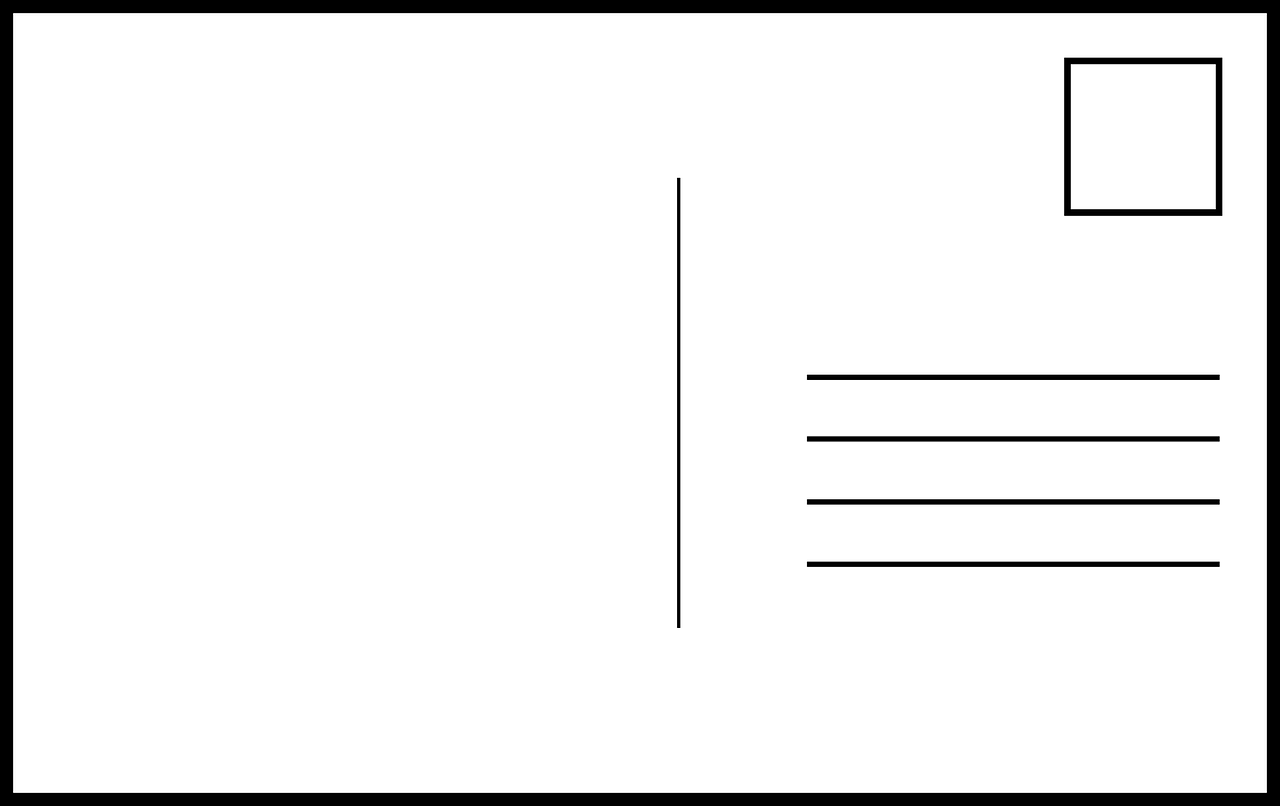 Hallo Oma! 

Hier in Berlin ist es so schön! 

Es ist März und das Wetter ist toll.

Anja war krank aber heute hat sie 

Lust, in die Stadt  zu gehen.  Wir 

haben viel Spaß zusammen. Morgen

gehen wir ins Kino und  dann 

essen Currywurst. Jetzt habe ich Hunger!

Bis bald! Deine Lara
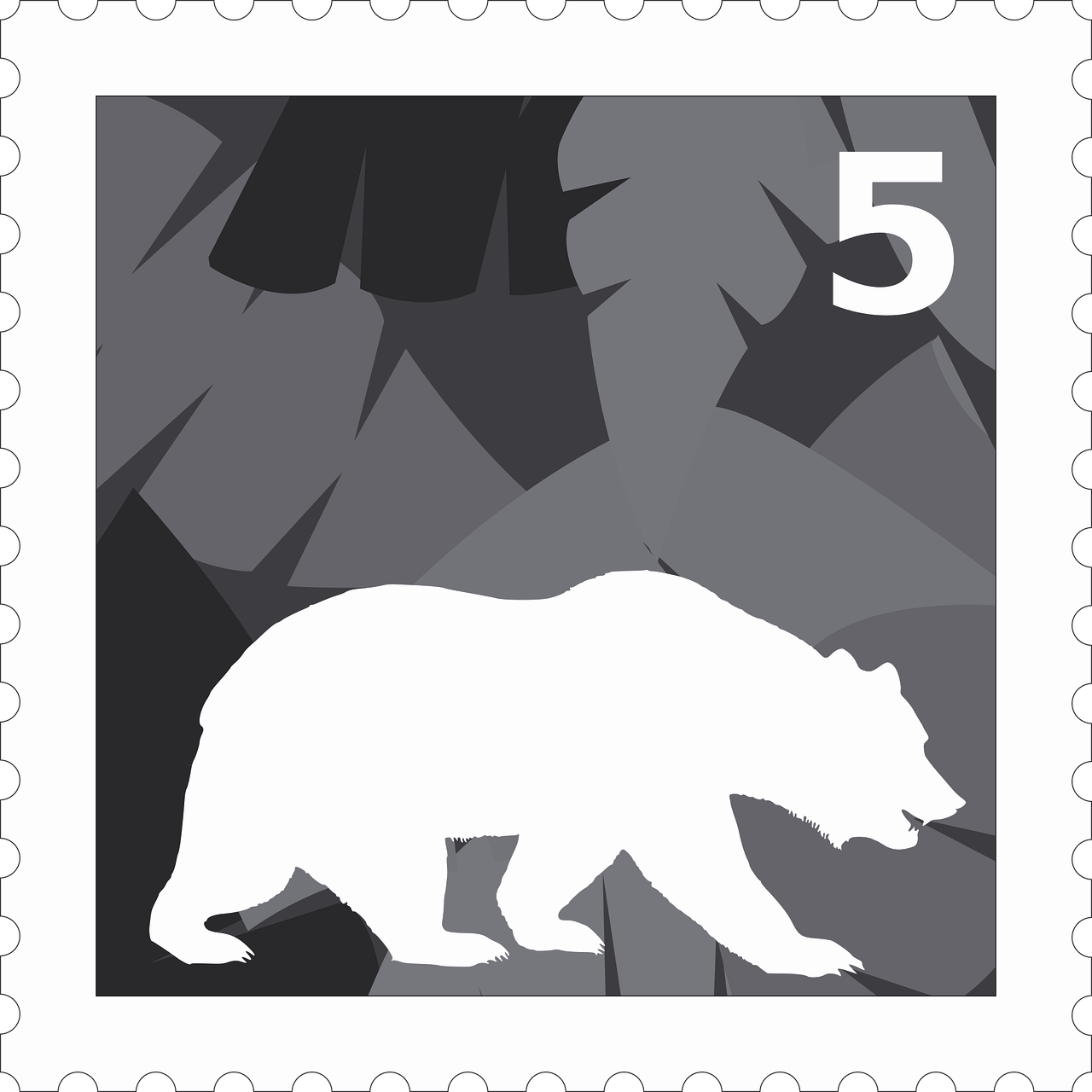 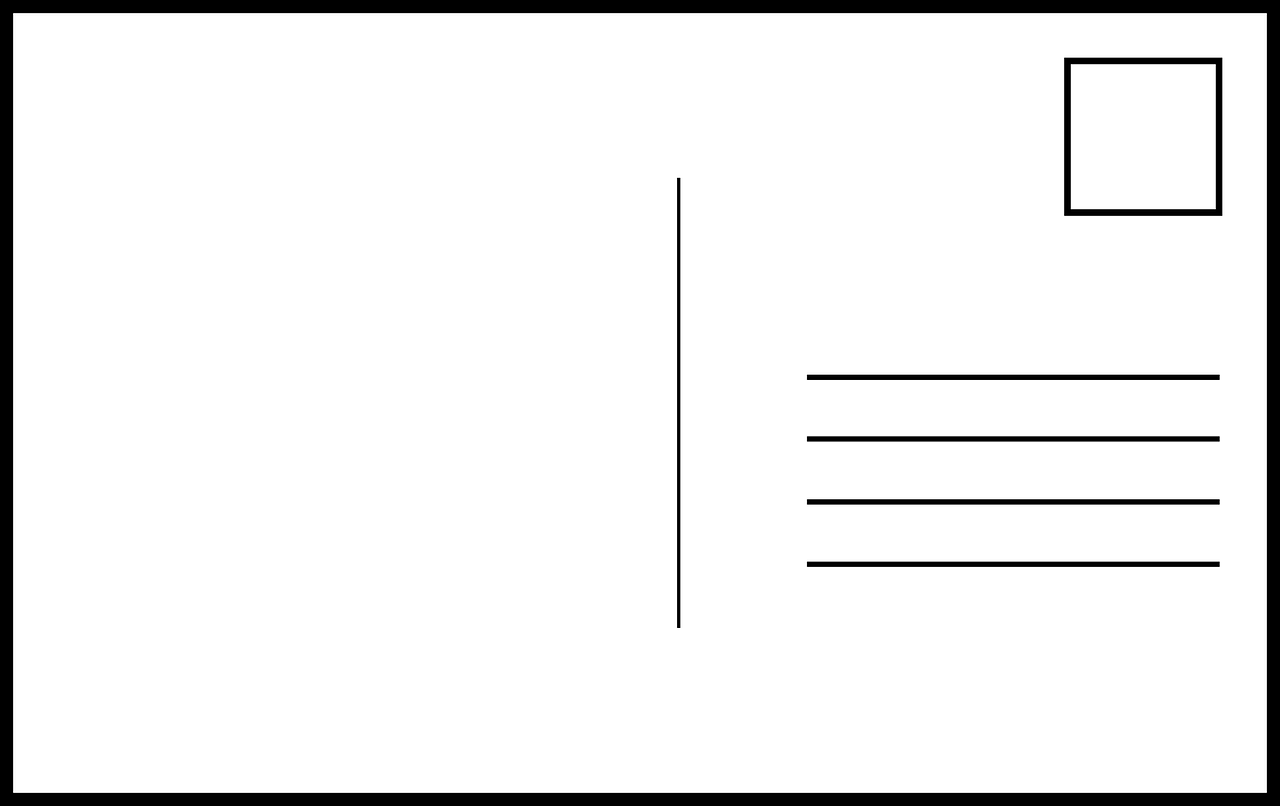 1. Im december fahre ich nach Berlin.
2. Meine guest family ist very nice.
3. They haben eine große flat. 
4. Die flat hat eine kitchen und ein bathroom.
5. Mein Zimmer ist upstairs.
6. Anja schläft downstairs.
7. She hilft mir,  German to sprechen.
8. I fancy eating ‘Currywurst’.
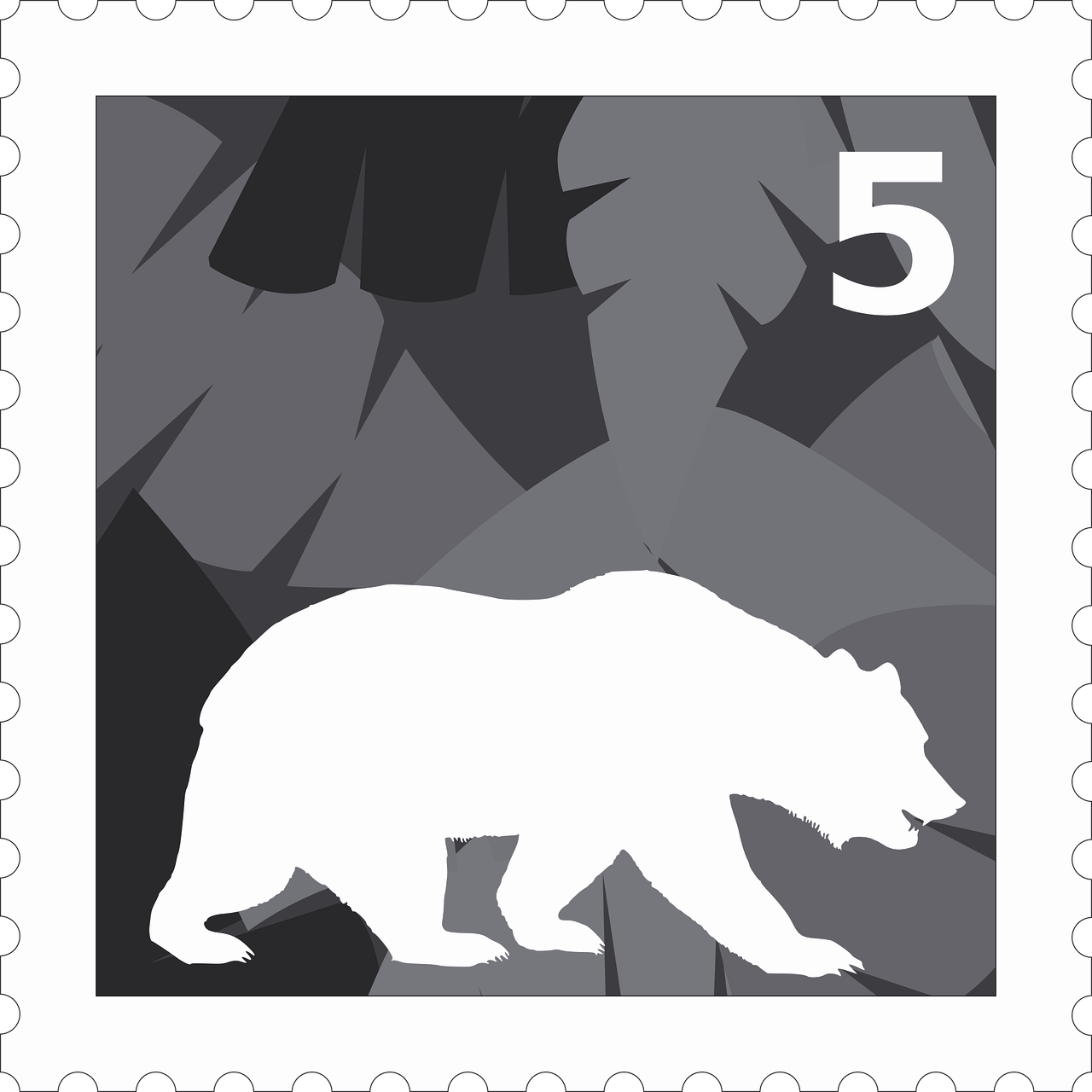 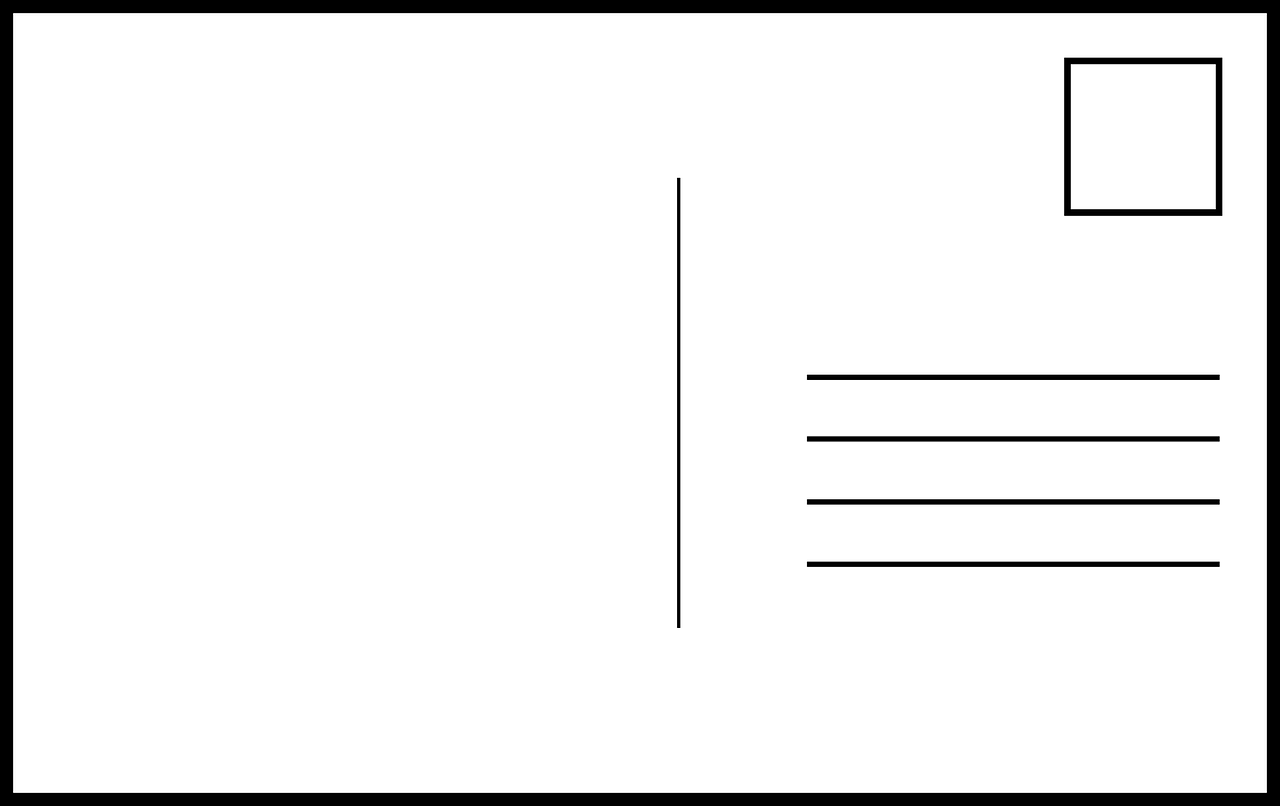 1. Im december fahre ich nach Berlin.
2. Meine guest family ist very nice.
3. They haben eine große flat. 
4. Die flat hat eine kitchen und ein bathroom.
5. Mein Zimmer ist upstairs.
6. Anja schläft downstairs.
7. She hilft mir,  German to sprechen.
8. I fancy eating ‘Currywurst’.
Im Dezember fahre ich nach Berlin.
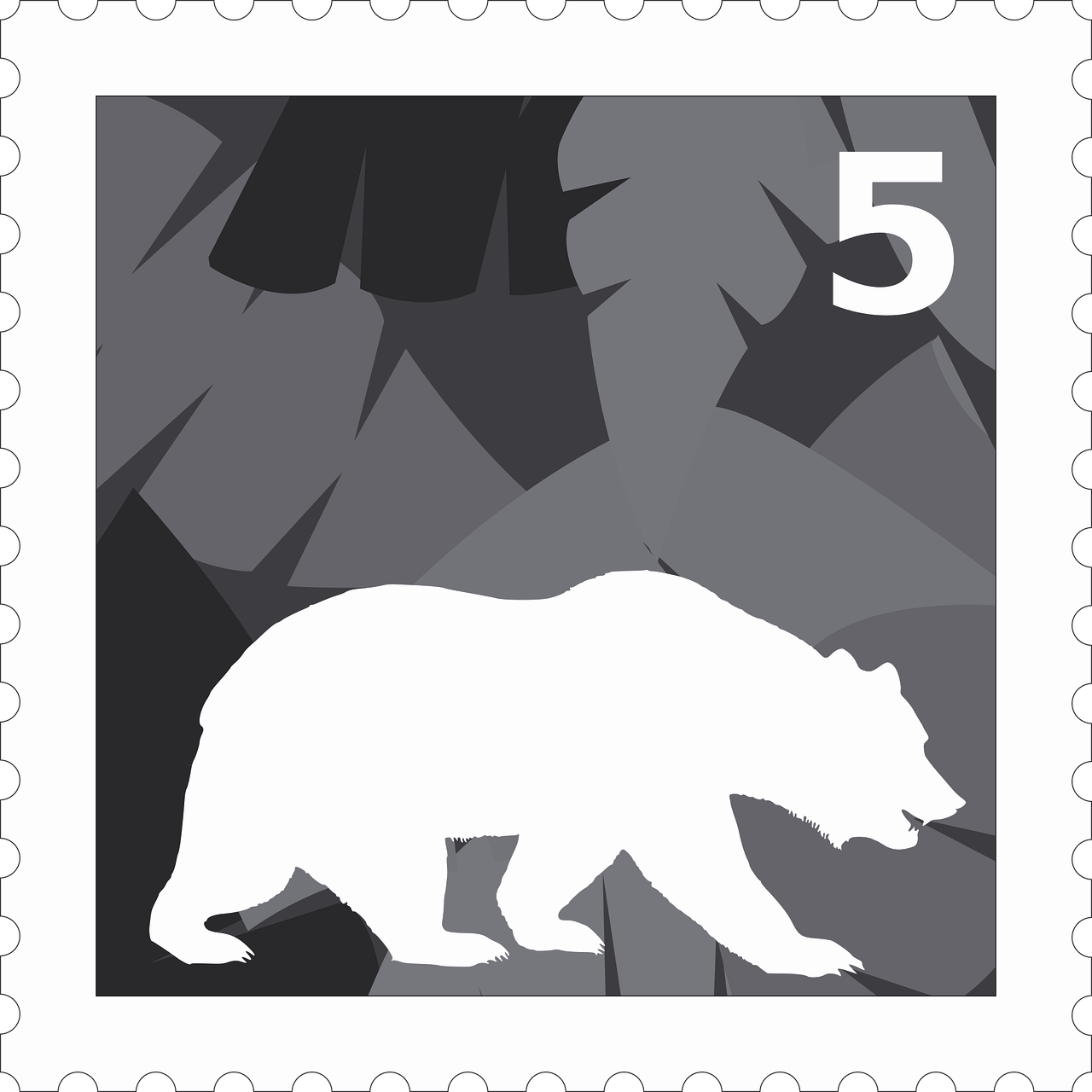 Meine Gastfamilie ist sehr nett.
Sie haben eine große Wohnung.
Die Wohnung hat eine Küche und ein Bad.
Mein Zimmer ist oben.
Anja schläft unten.
Sie hilft mir, Deutsch zu sprechen.
Ich habe Lust, Currywurst zu essen.